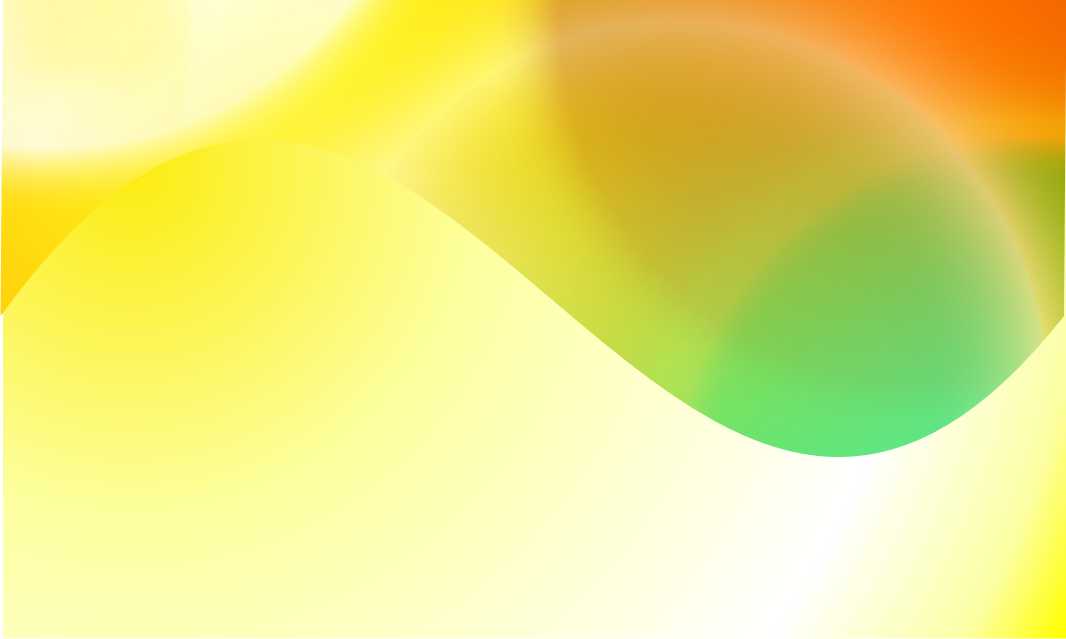 Государственное учреждение образования
«Сосновоборский ясли-сад Светлогорского района»
Создание  игрового  пространствав  групповой комнате
 				Захаренко Светлана Николаевна,                            	     	      воспитатель дошкольного                                образования,
  	                                                             высшая квалификационная категория
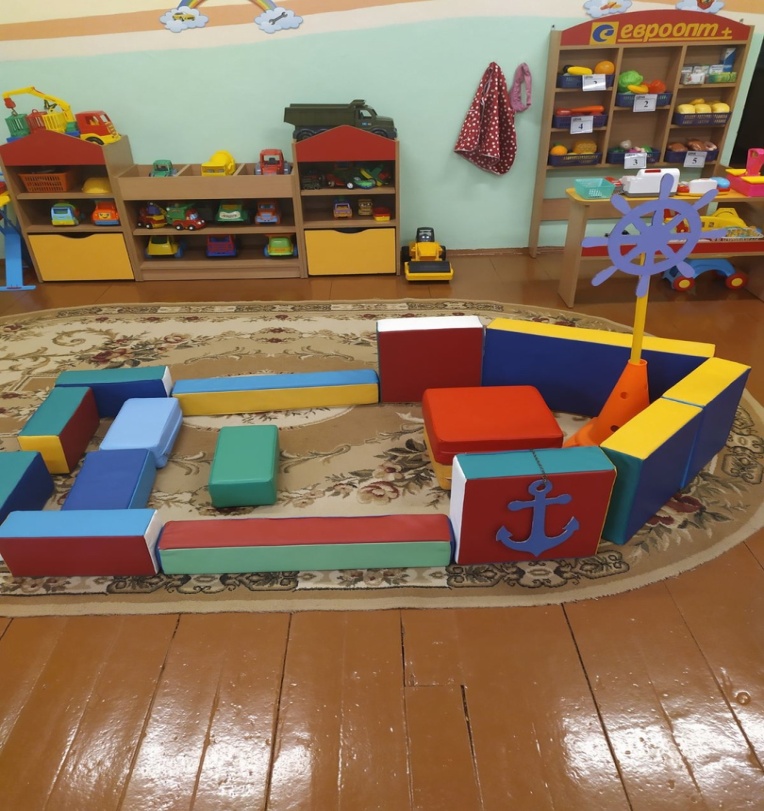 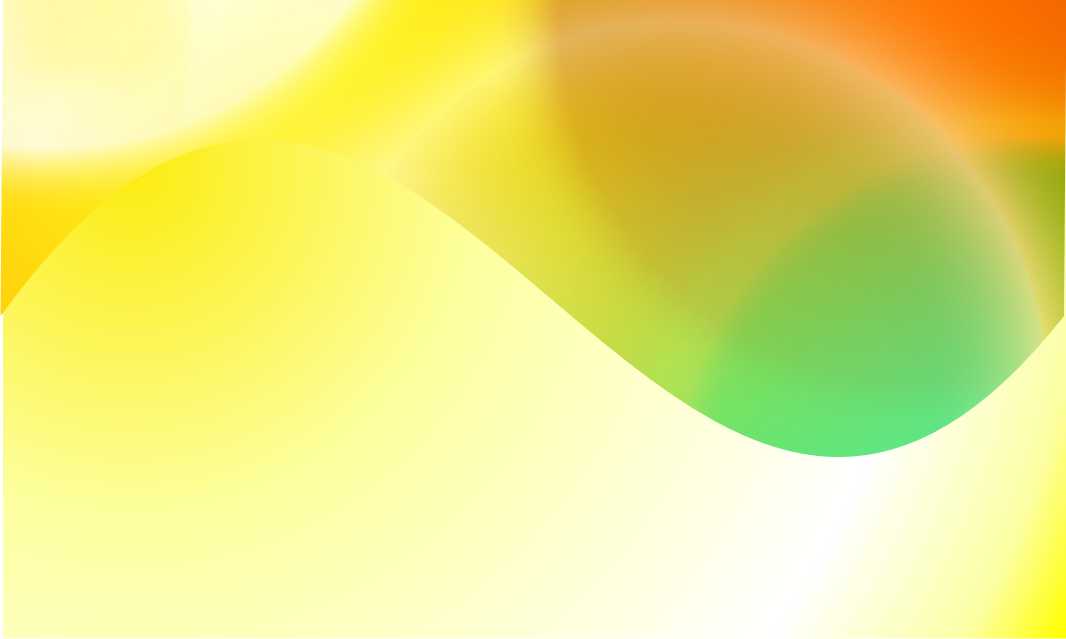 Развивающая предметно-пространственная  среда
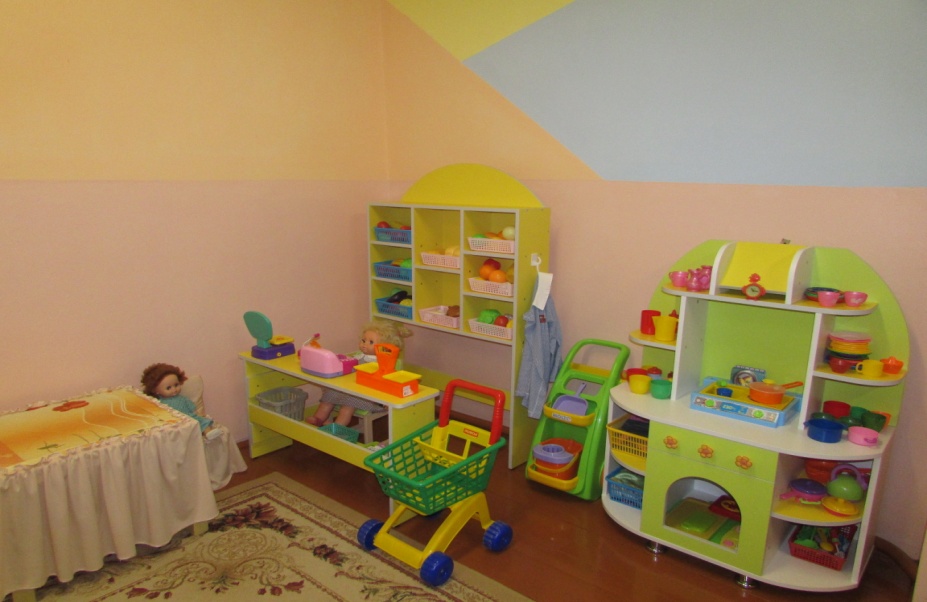 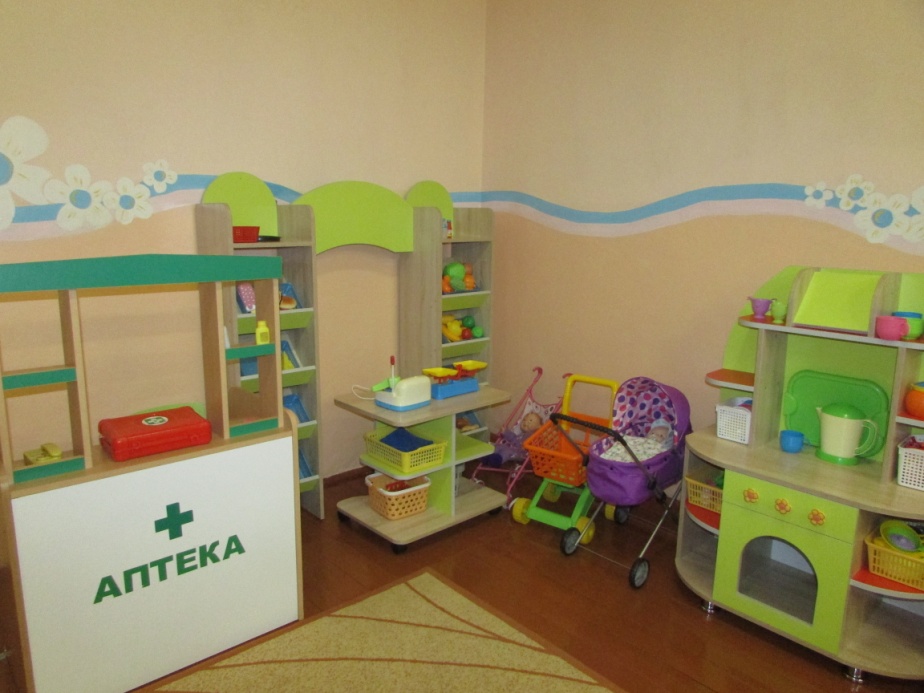 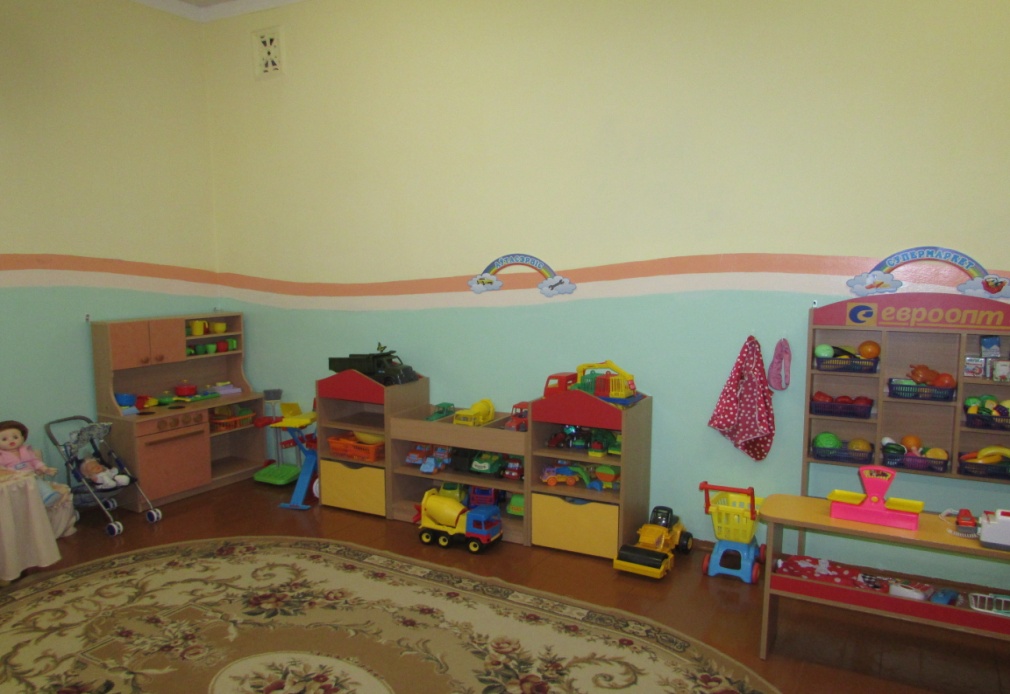 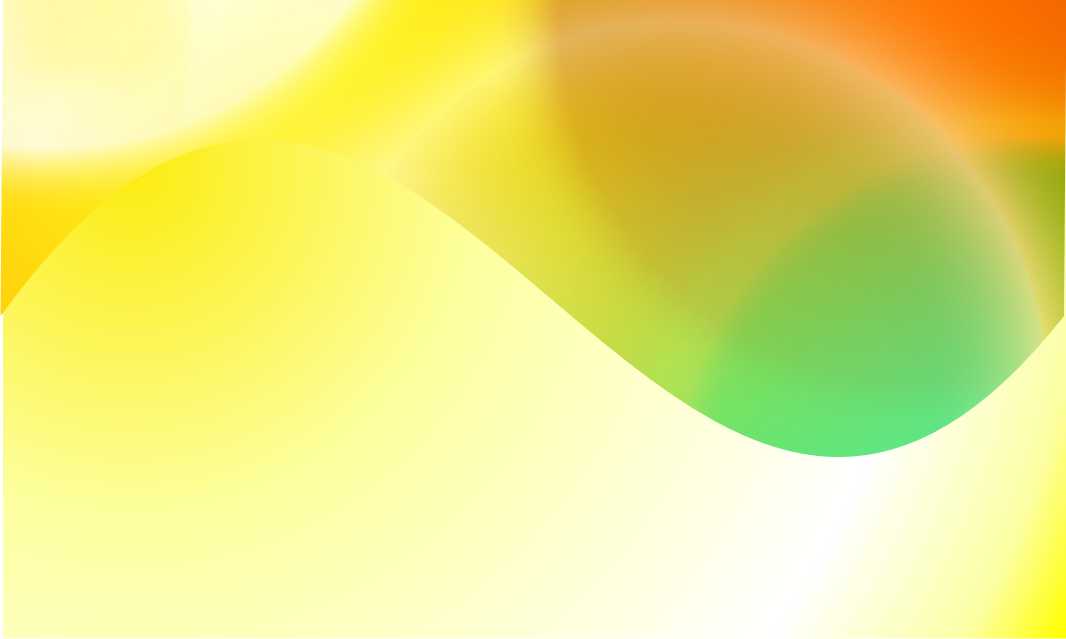 Нормативное правовое  и  методическое обеспечение

Кодекс Республики Беларусь «Об образовании» с изменениями и дополнениями по состоянию на 21 сентября 2016 г.;
2  Постановление Министерства образования РБ от 24 сентября 2007 г. № 50 «Об утверждении перечней оборудования для учреждений, обеспечивающих получение дошкольного образования» ( в ред. Постановления Министерства образования РБ от 04.11.2009 № 69);
3. Постановление Совета Министров Республики Беларусь от 07 августа 2019 года № 525 «Об утверждении специфических санитарно-эпидемиологических требований;
4. Постановление Министерства здравоохранения РБ от 25 января 2017 года № 8 «Об утверждении санитарных норм и правил «Требования для учреждений дошкольного образования»;
5. Учебная программа дошкольного образования. Минск, Национальный институт образования,2019;
6. Инструктивное письмо Министерства образования Республики Беларусь:
инструктивно-методическое письмо Министерства образования
Республики Беларусь к 2012/2013 учебному году 28.06.2012 № И-10-17/34;
 7. Методические рекомендации «Предметно- пространственная развивающая среда в учреждении дошкольного образования, ГУО»ГОИРО»,2017
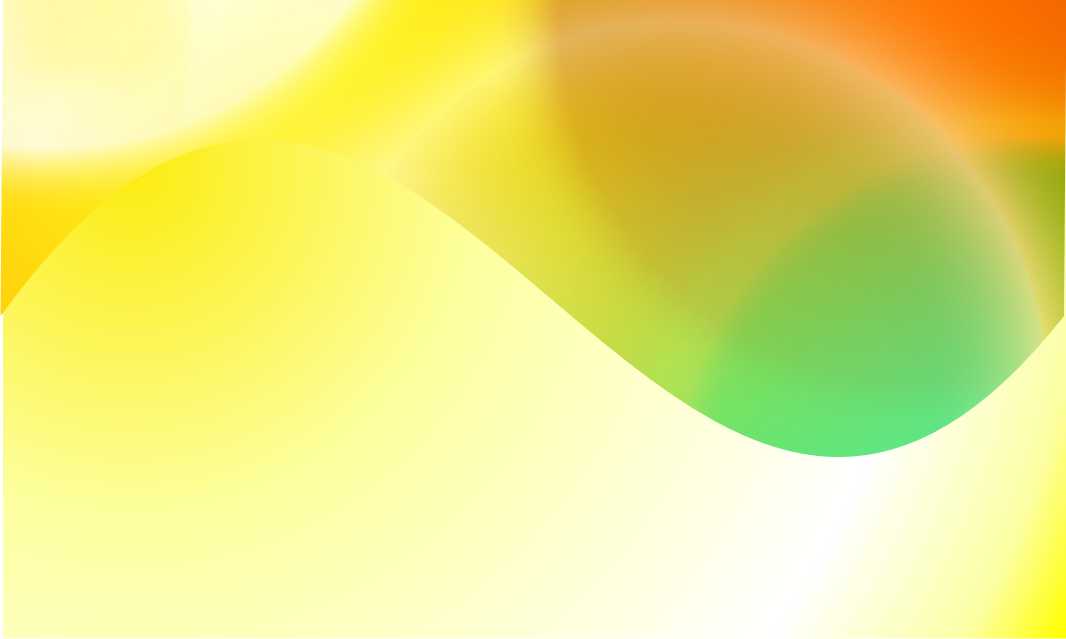 Развивающая предметно-пространственная  среда в учреждении дошкольного образования должна отвечать требованиям:
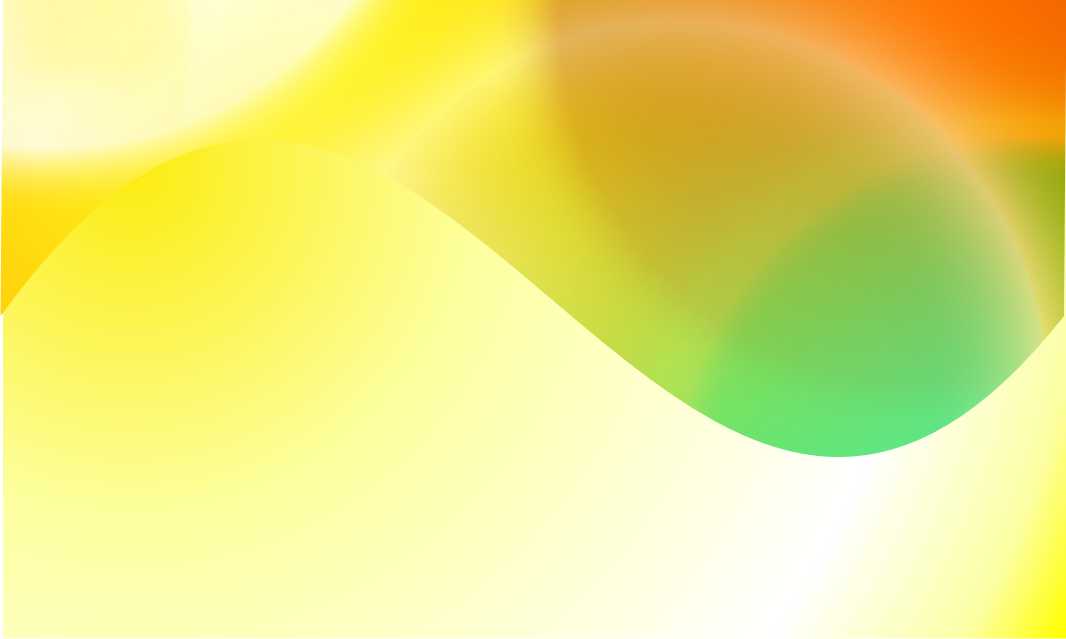 Основные условия построения 
развивающей предметно-пространственной среды:
соответствие возрастным и индивидуальным особенностям детей
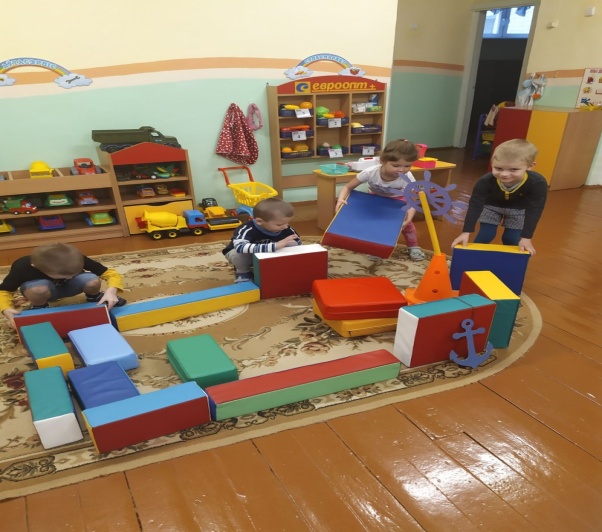 способствование творческому развитию детей
опора на личностно-ориентированную модель взаимодействия между взрослым и ребенком
учет интересов и потребностей каждого ребенка
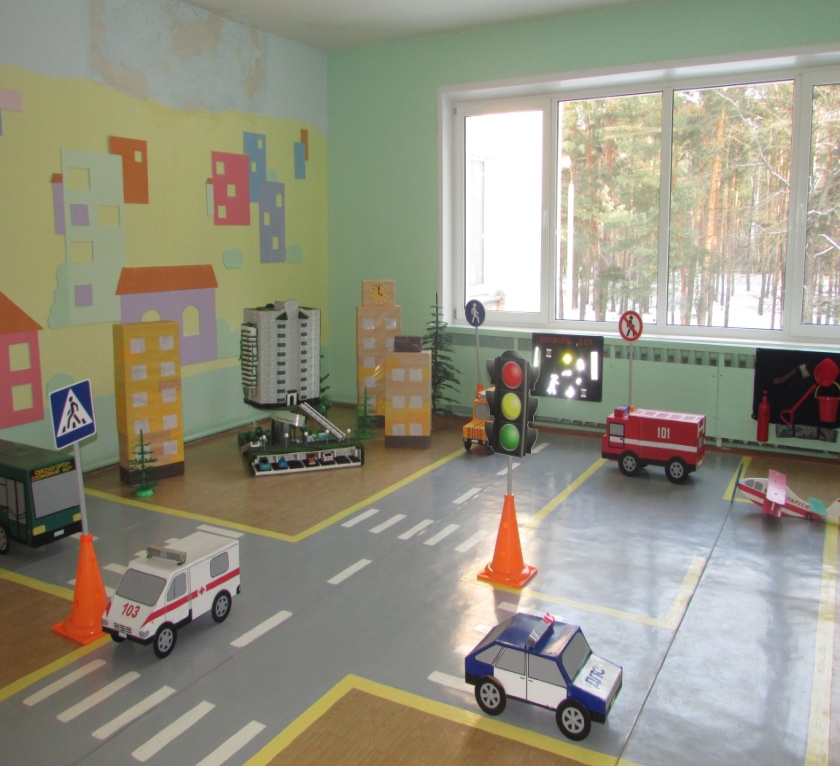 обеспечение богатства сенсорных впечатлений
привлекательность и эстетичность оформления
обеспечение самостоятельной деятельности
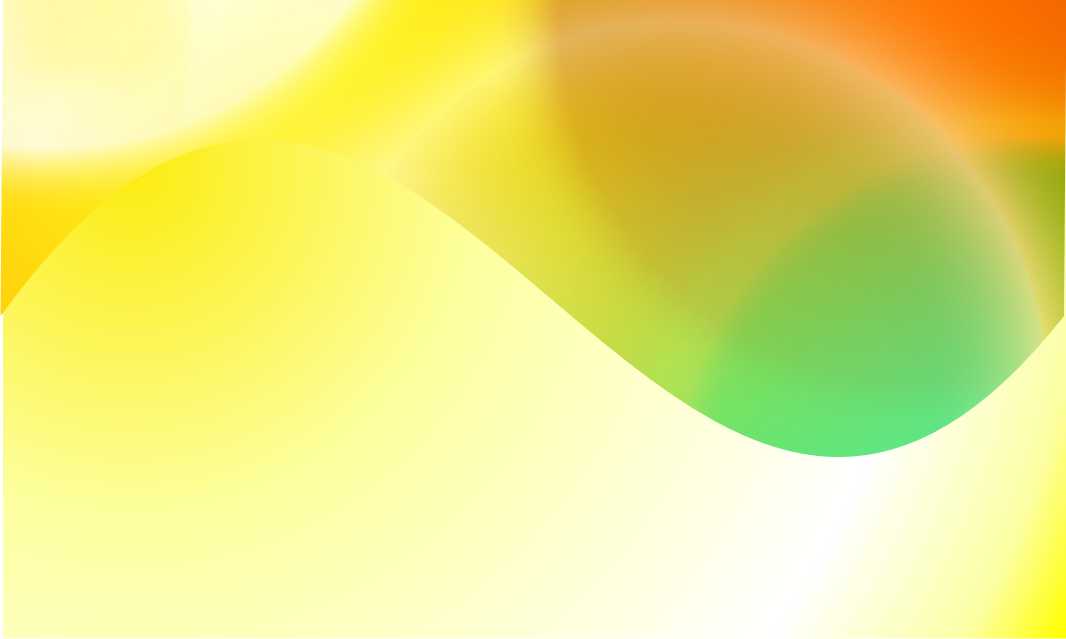 Центр сюжетно-ролевой игры
социально-личностное развитие ребенка, расширение представлений об окружающем мире, 
обогащение игровых  действий, ролевого взаимодействия, ролевого общения
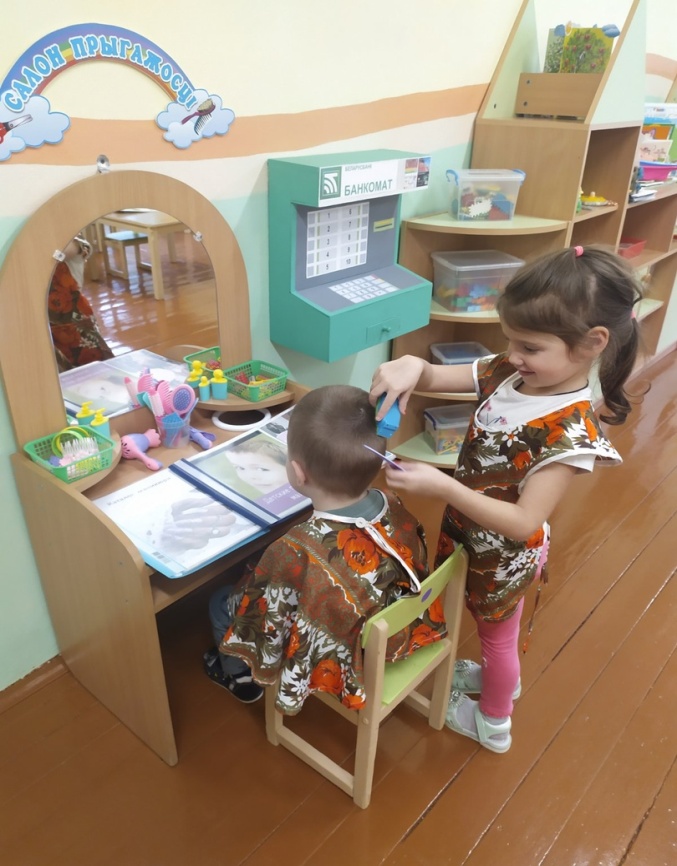 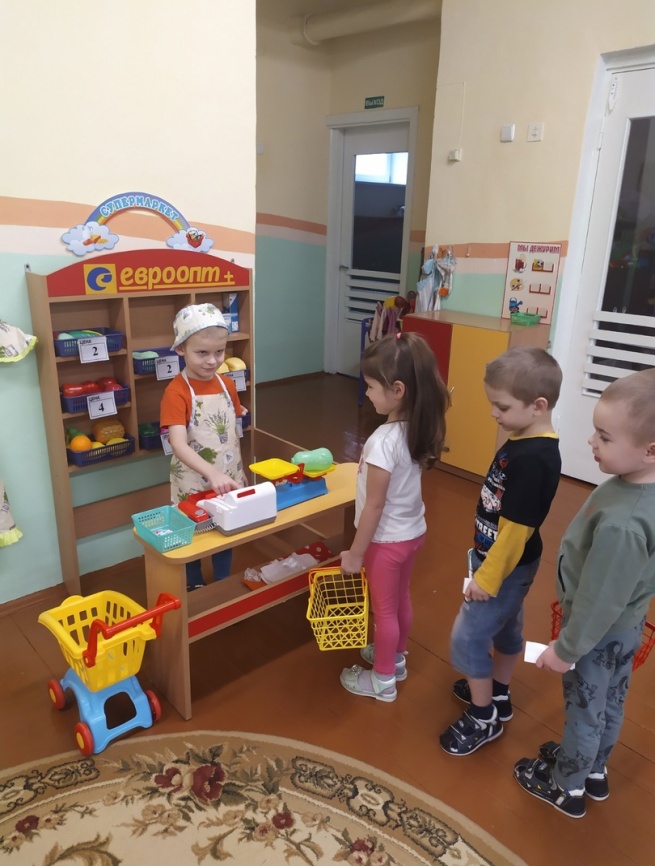 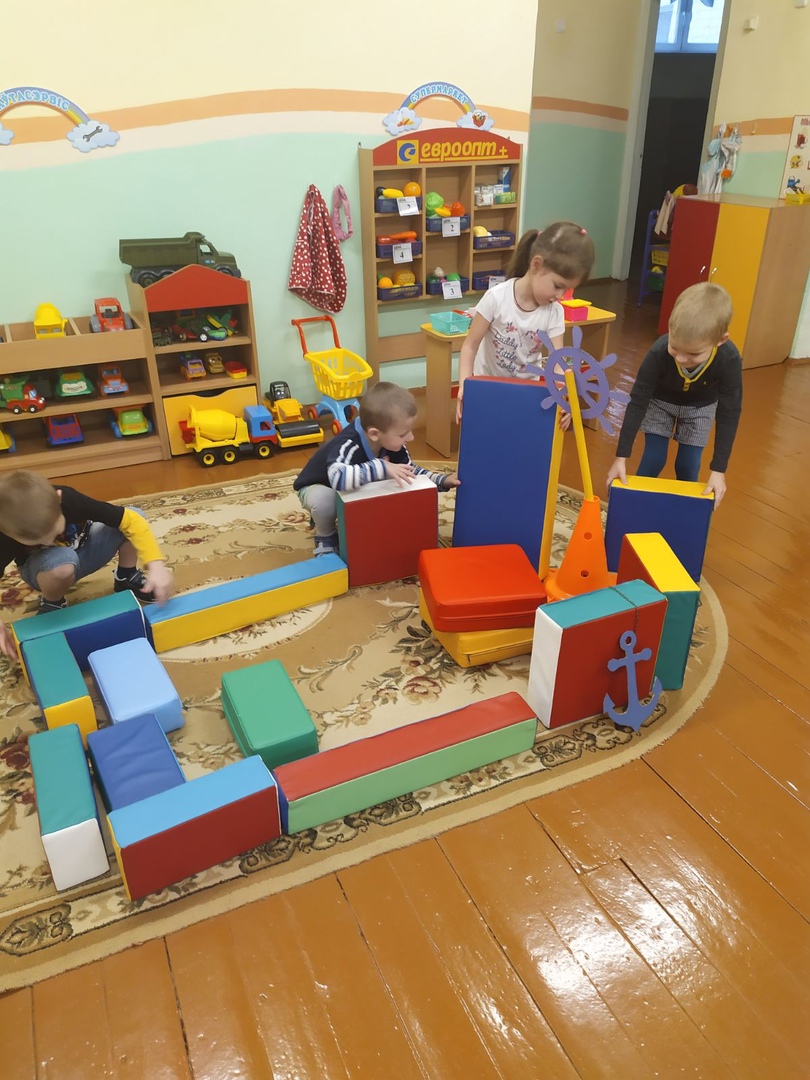 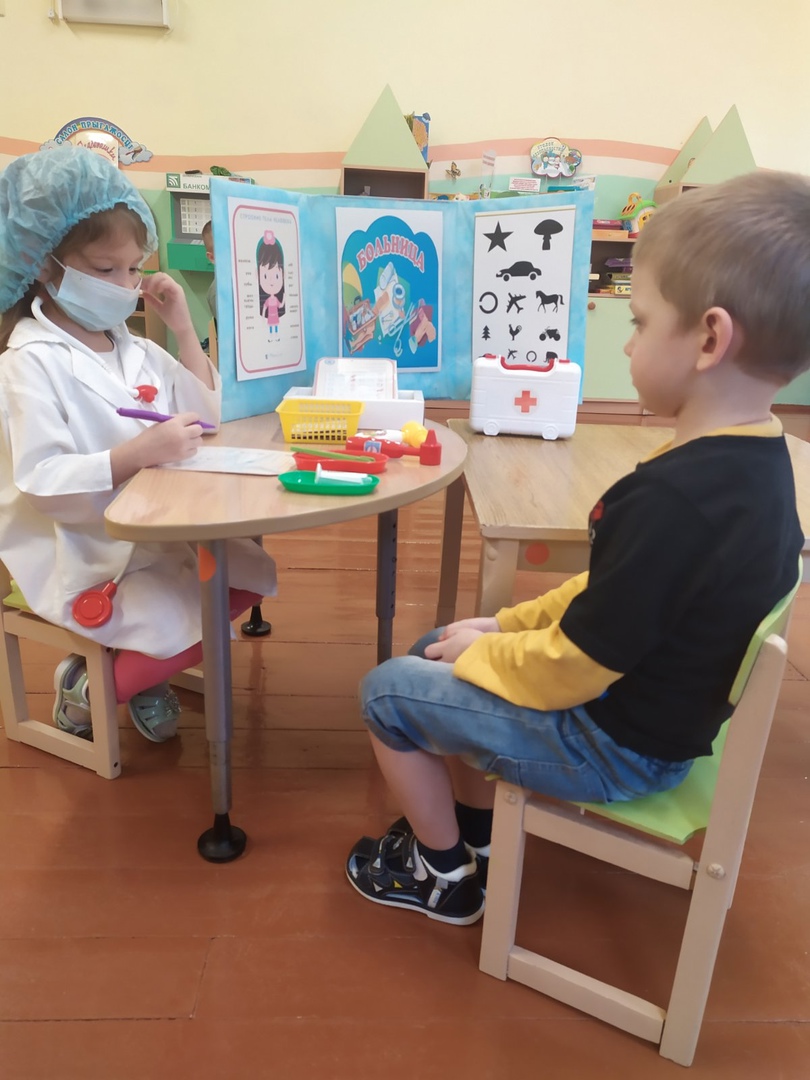 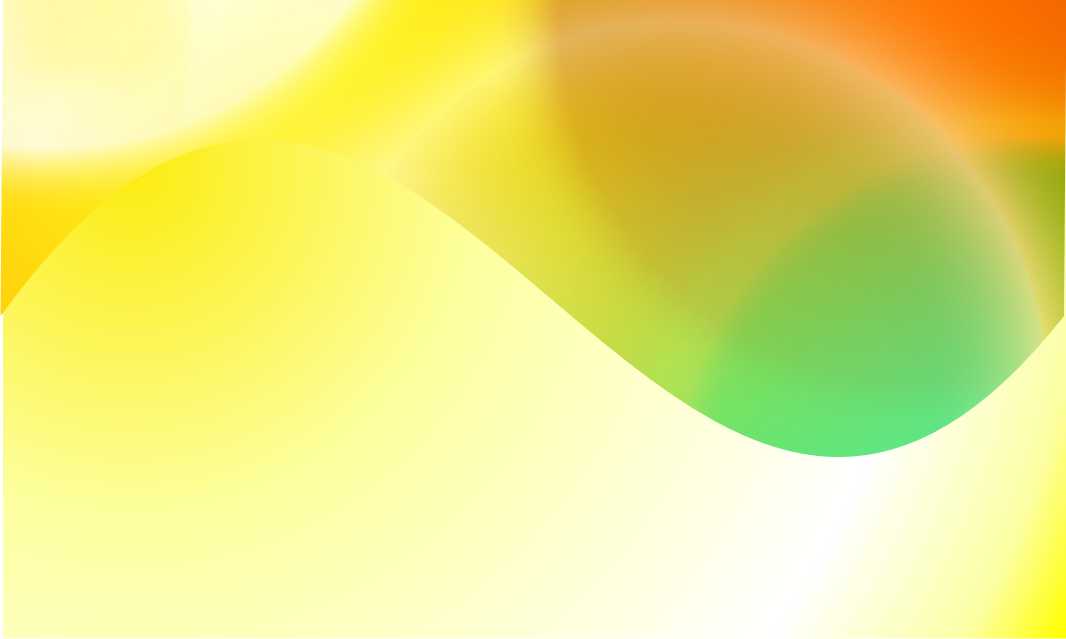 Сюжетно-ролевая игра  «Магазин»
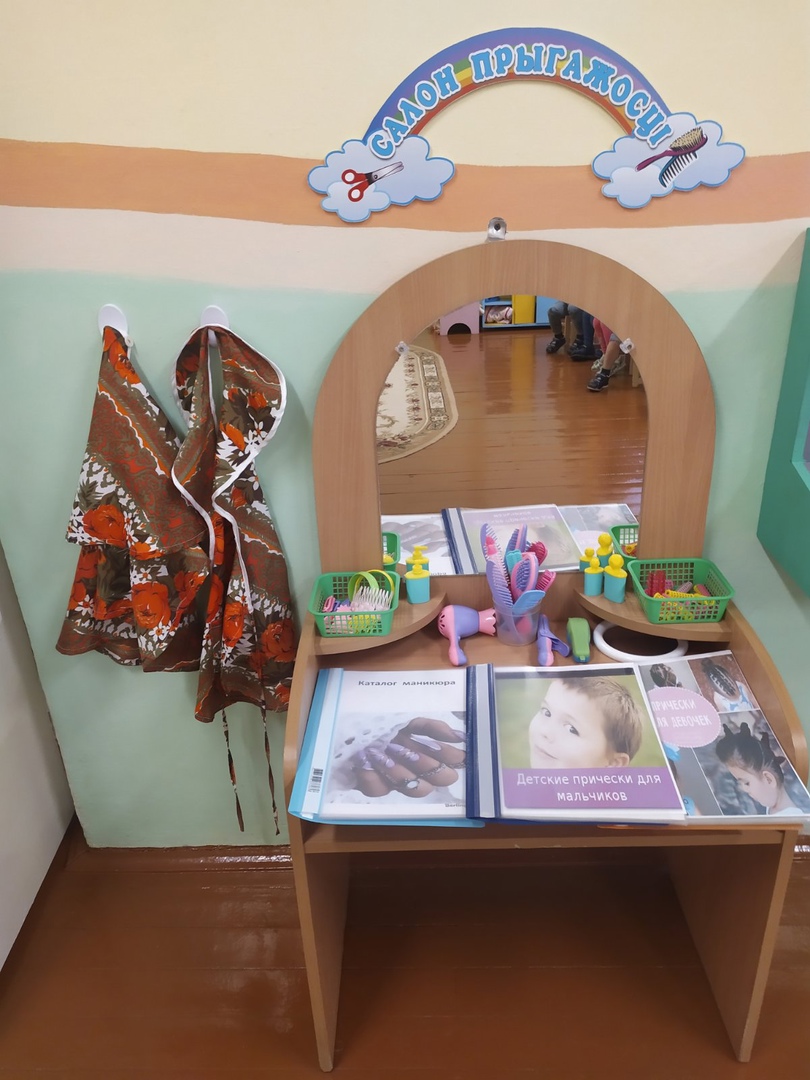 Сюжетно-ролевая игра    «Парикмахерская»
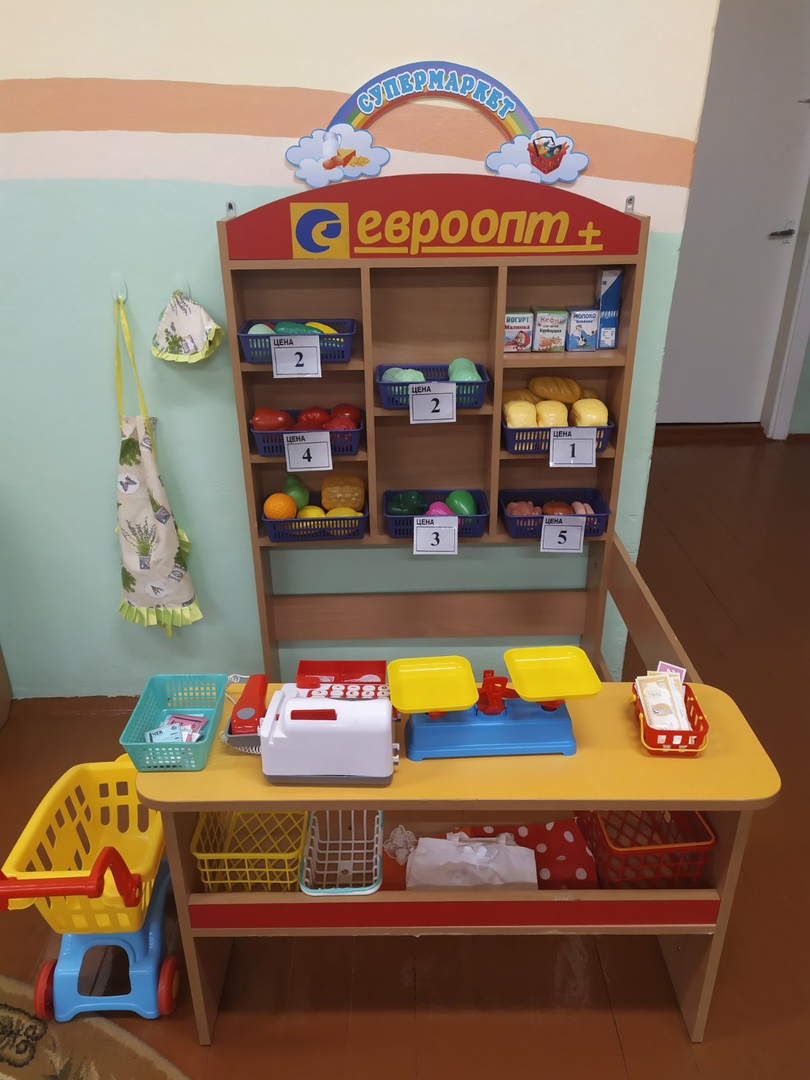 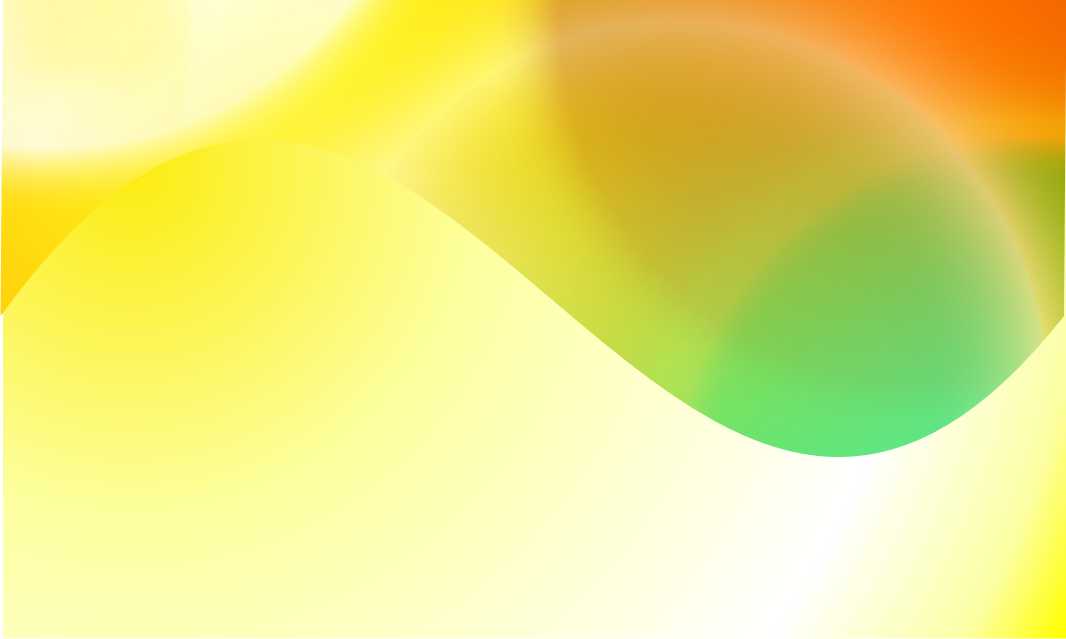 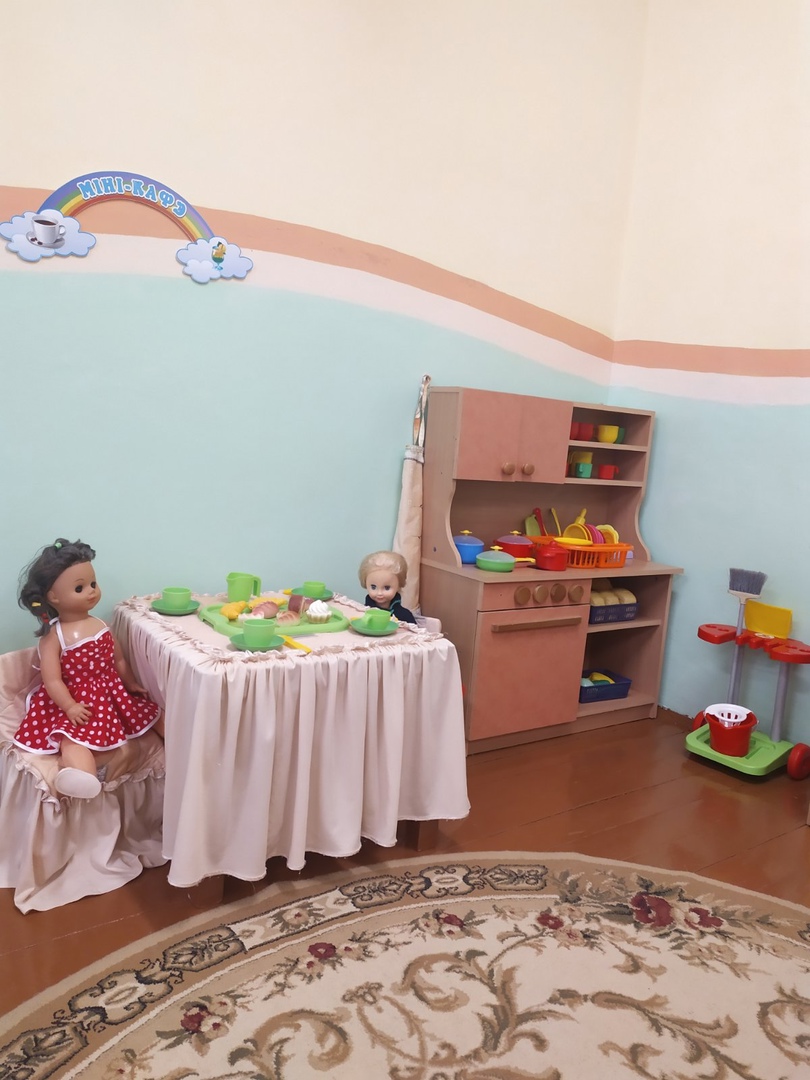 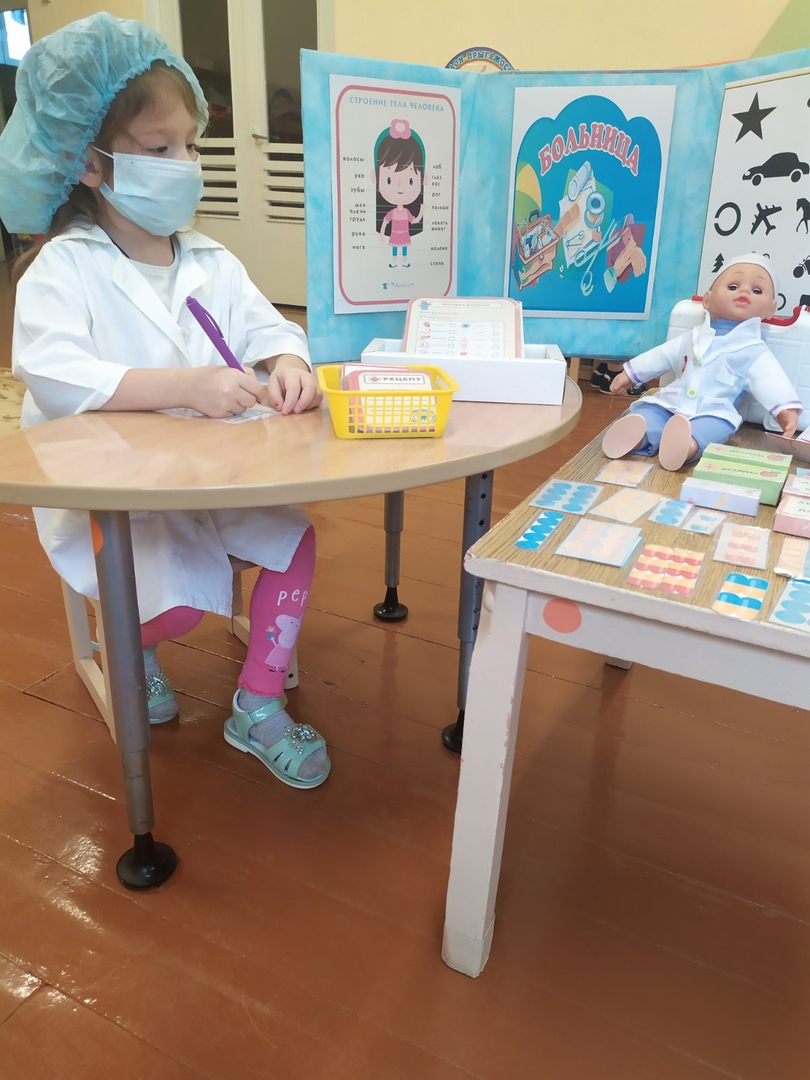 Сюжетно- ролевая игра «Больница»
Сюжетно- ролевая игра«Семья»
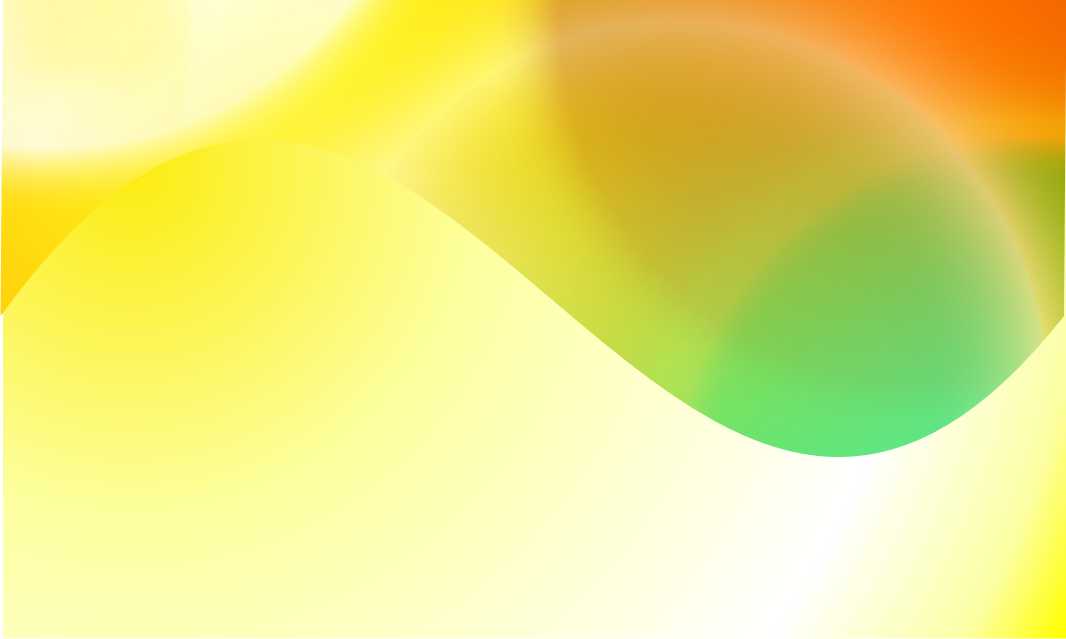 Сюжетно- ролевые игры современной тематики: «Супермаркет», «Салон красоты», «Автосервис», «Кафе»и др.
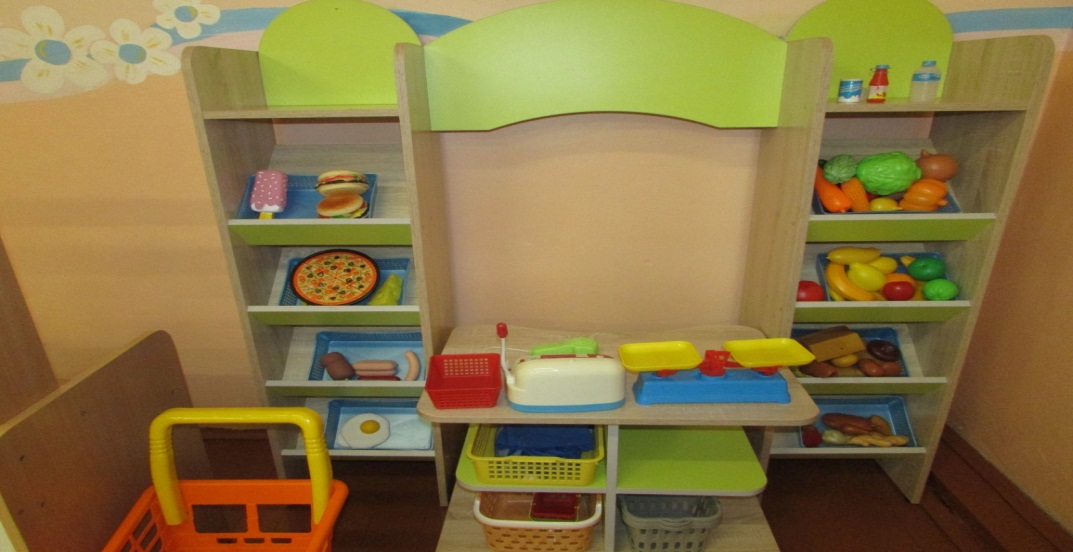 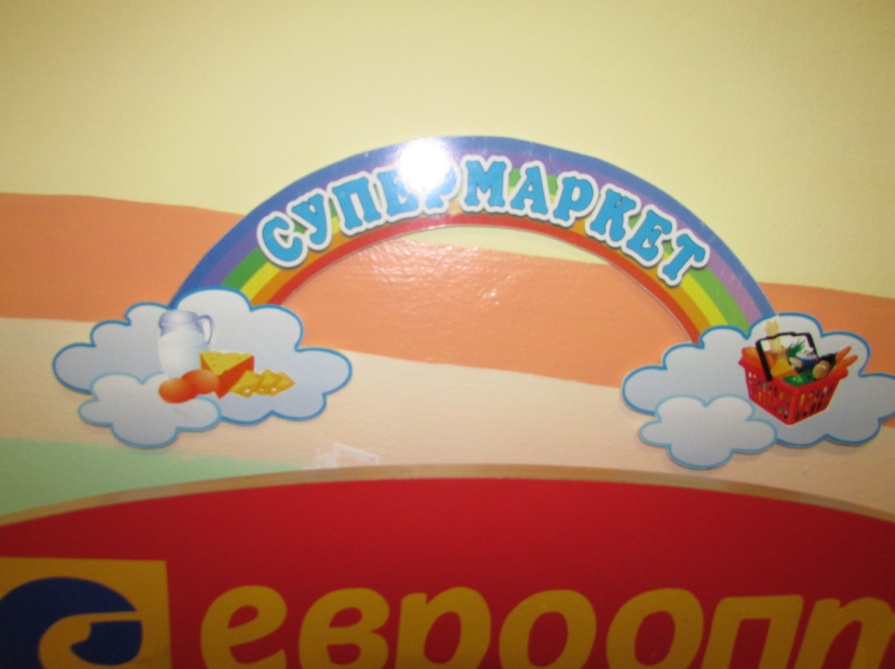 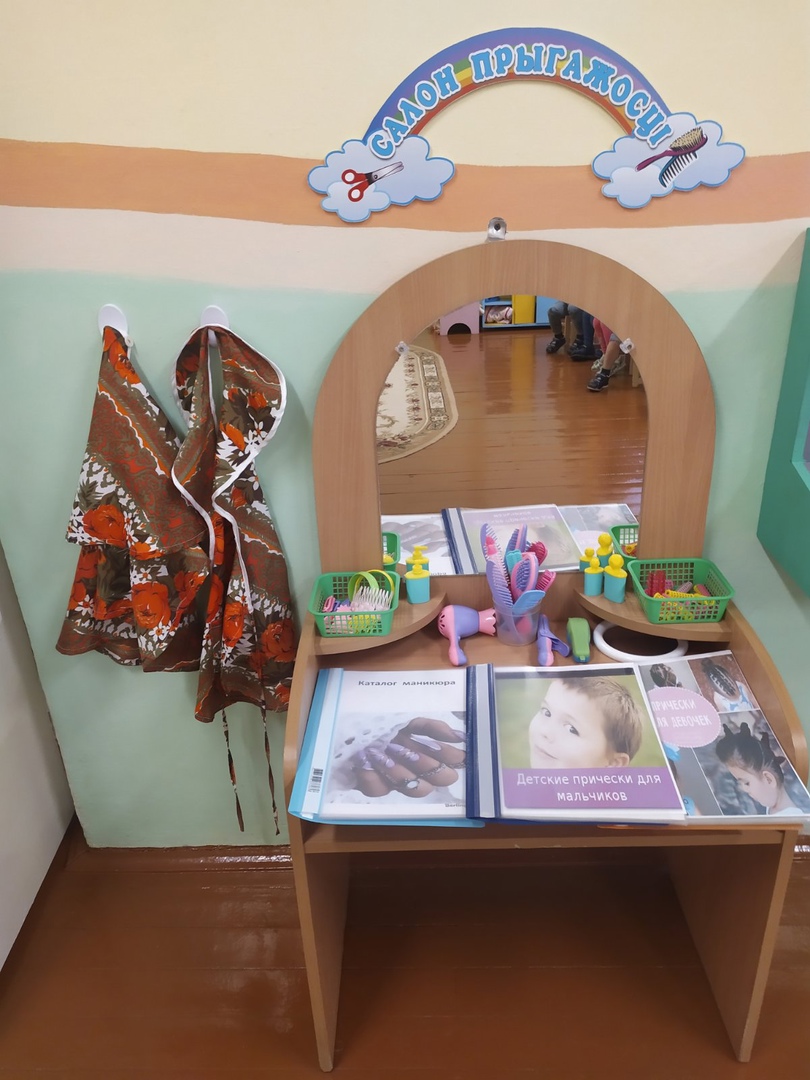 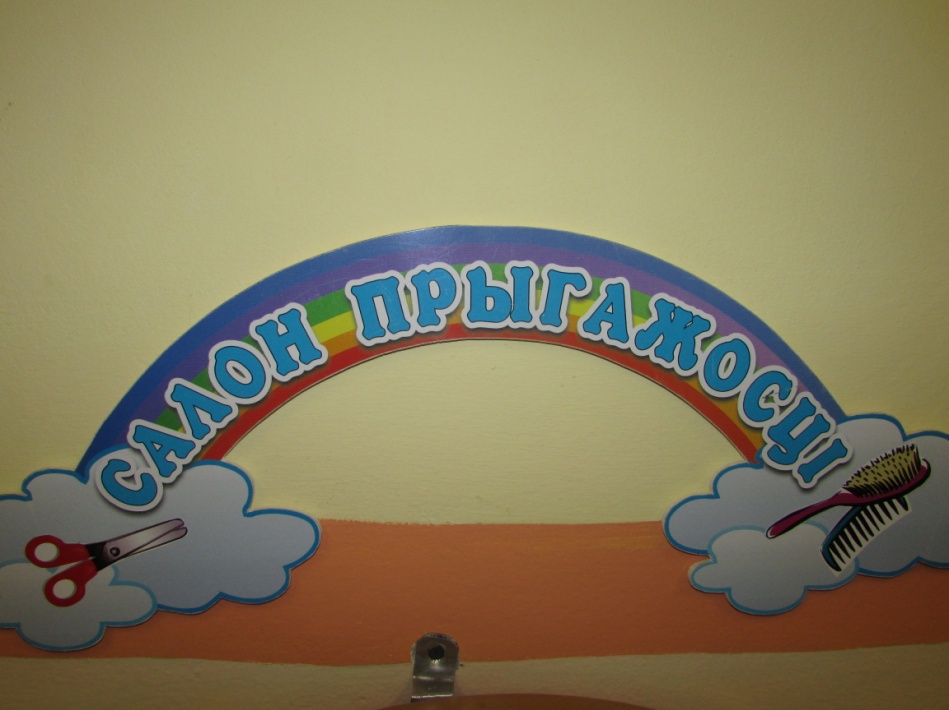 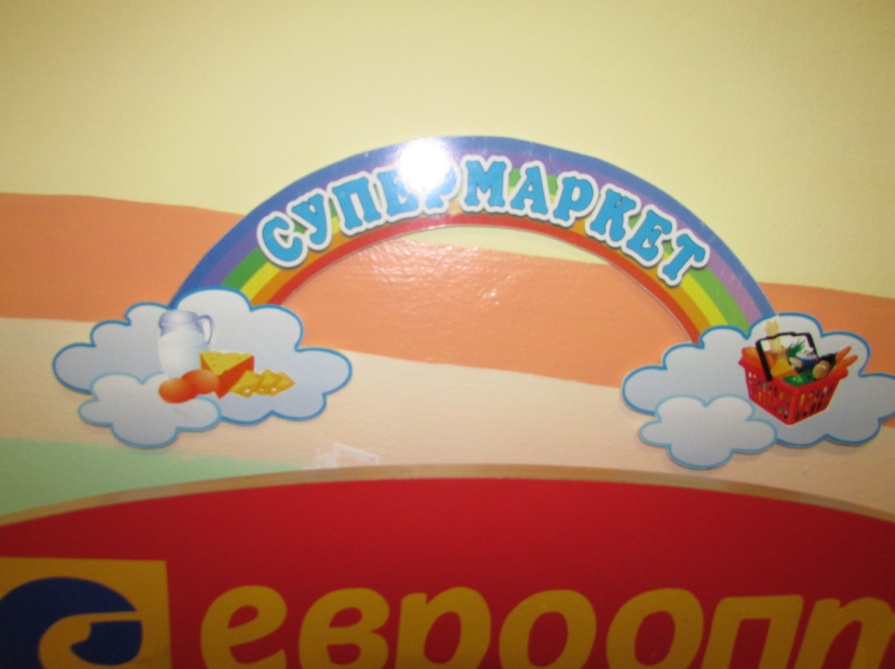 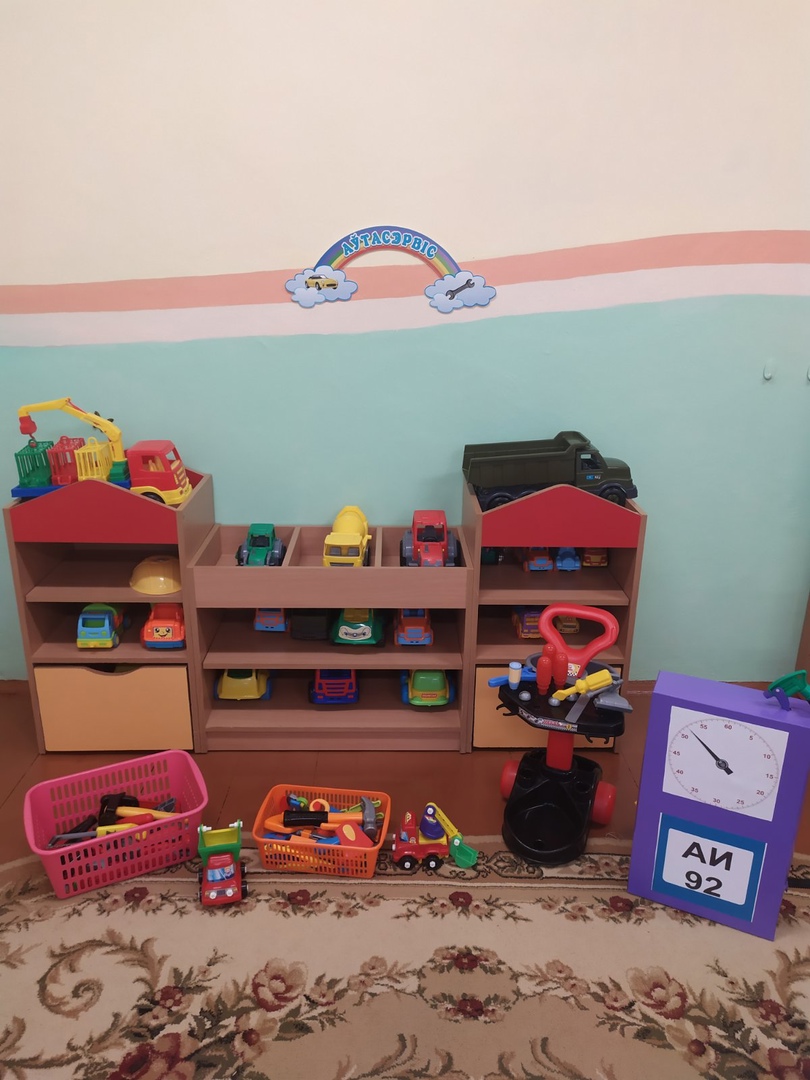 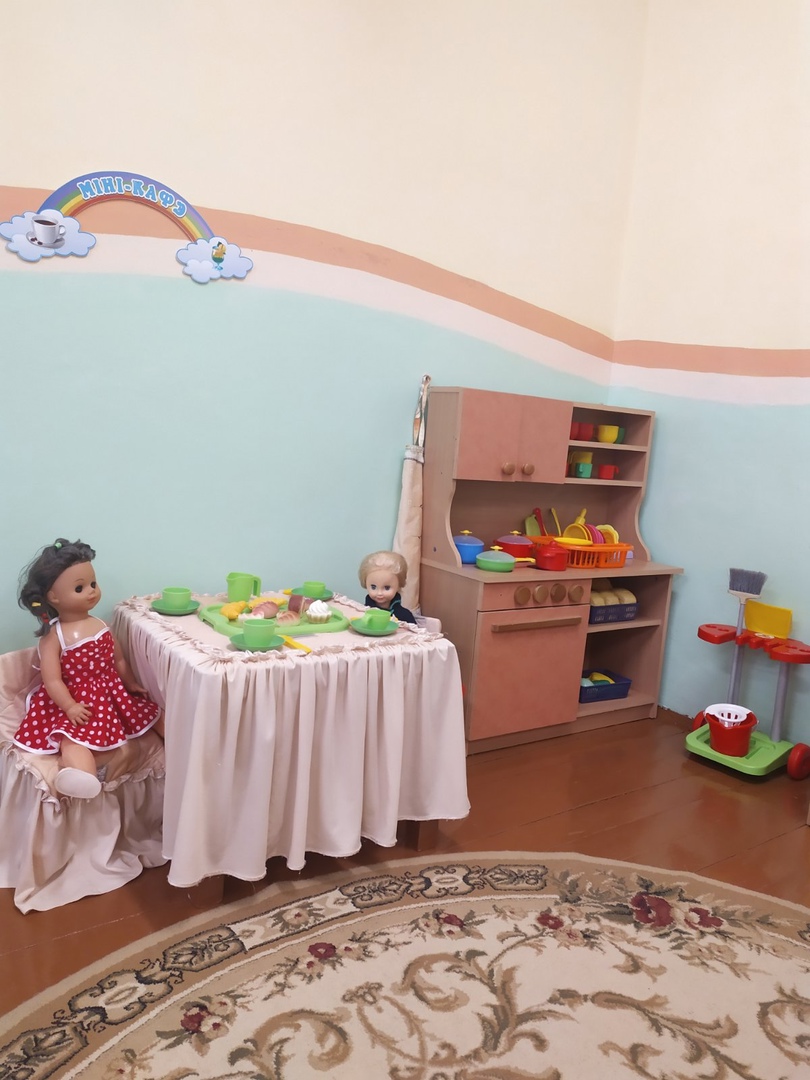 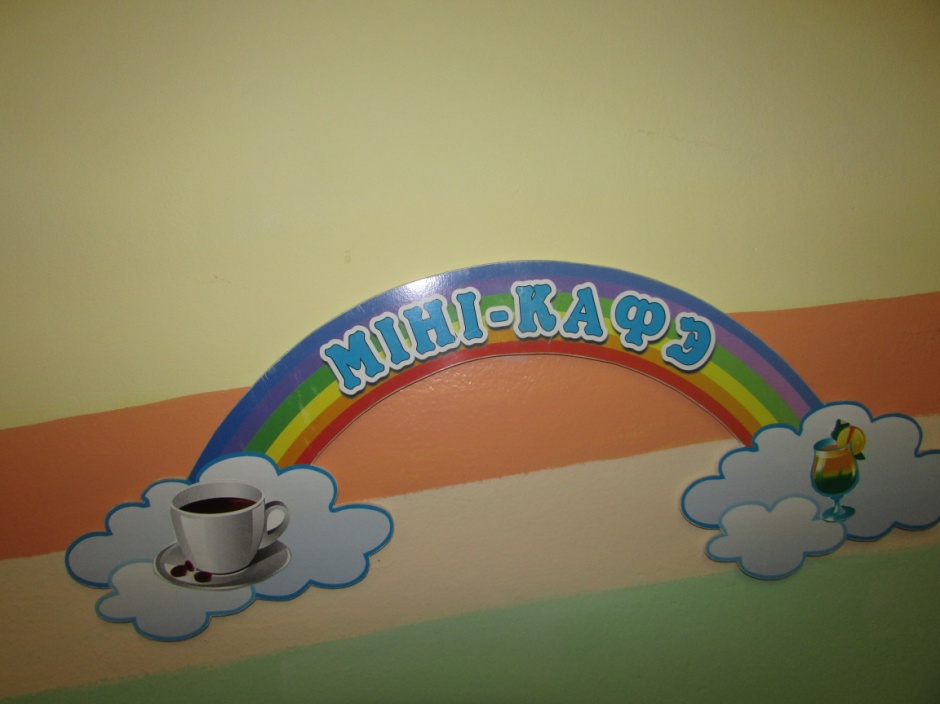 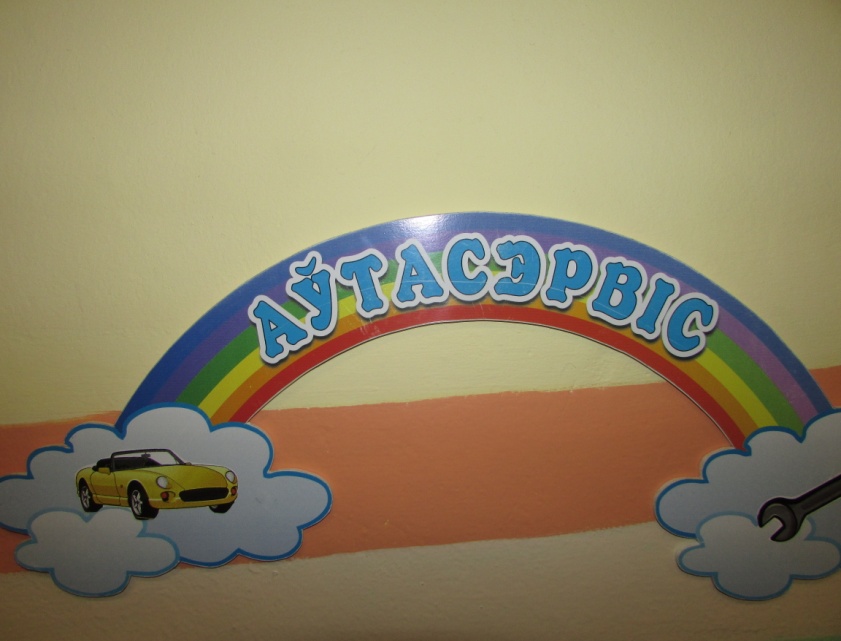 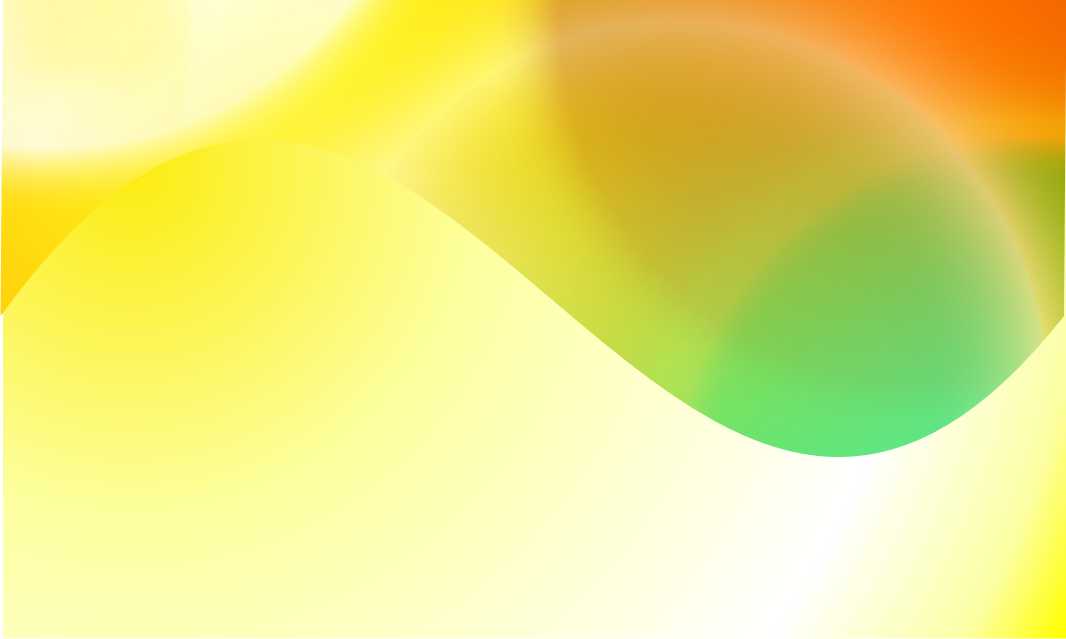 Стационарная кукольная мебель, мебель для игры 
«Магазин», «Аптека», «Парикмахерская»и др.
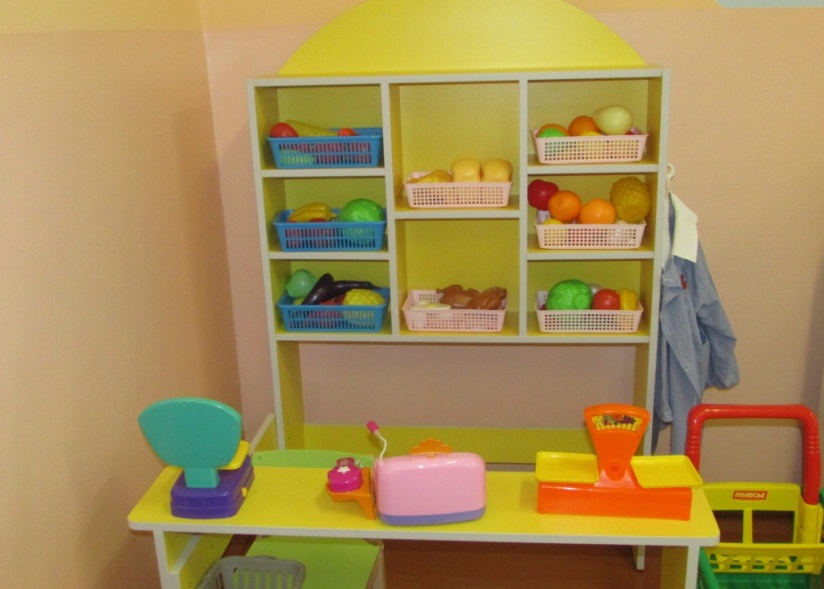 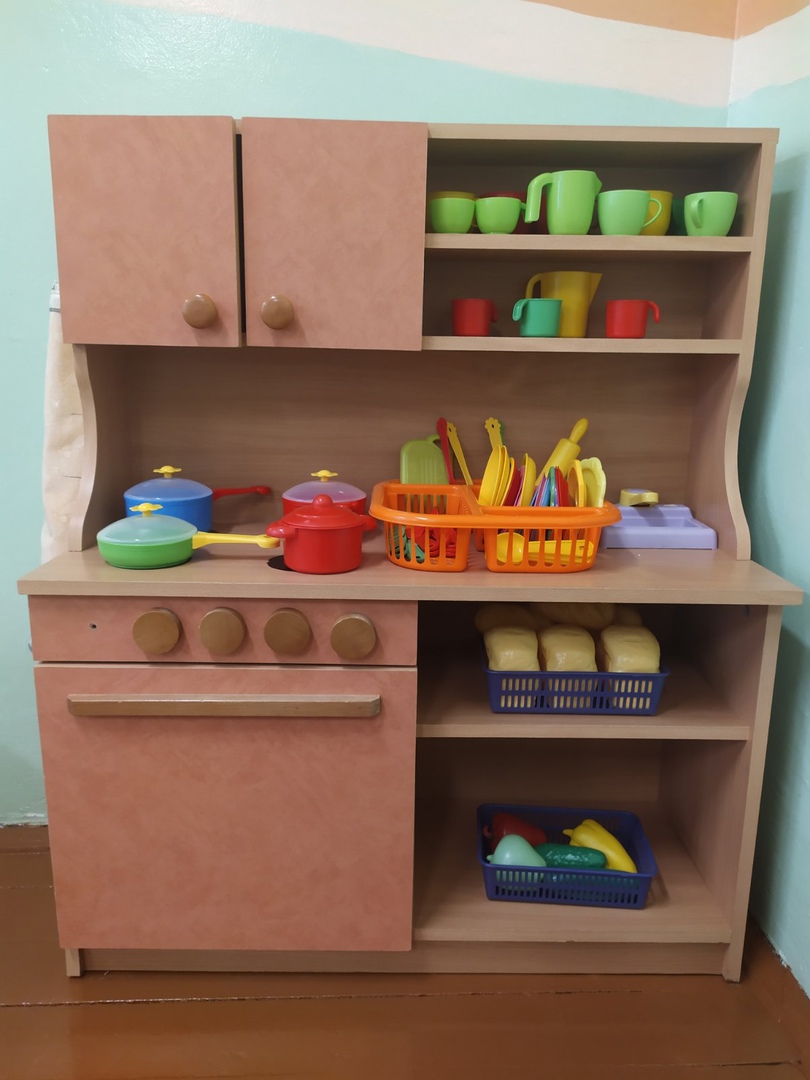 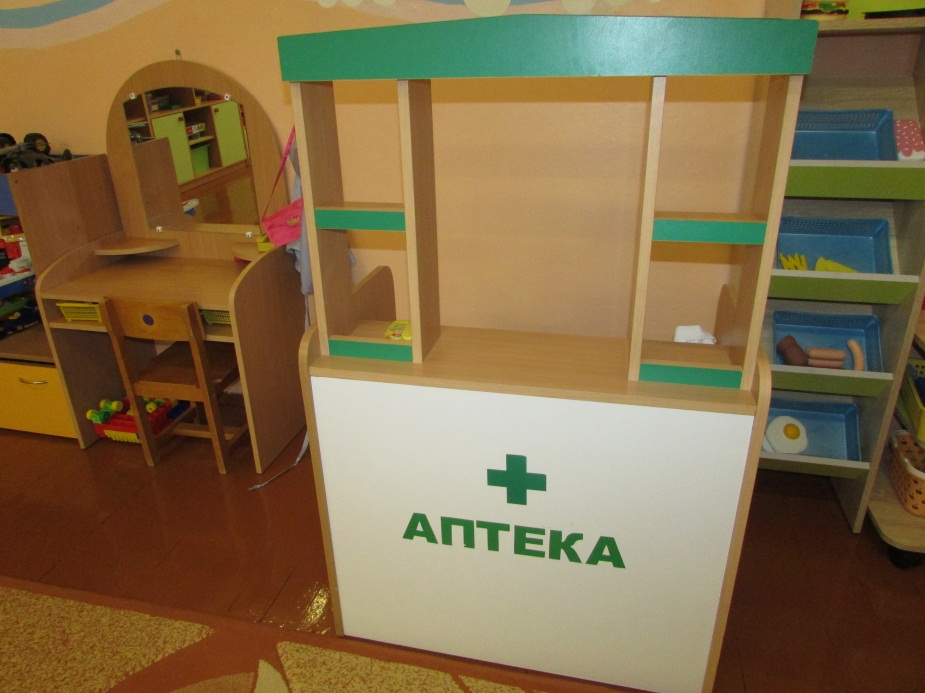 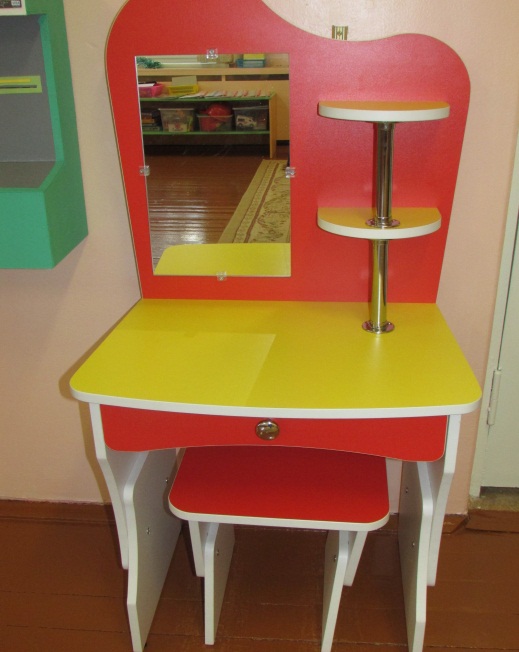 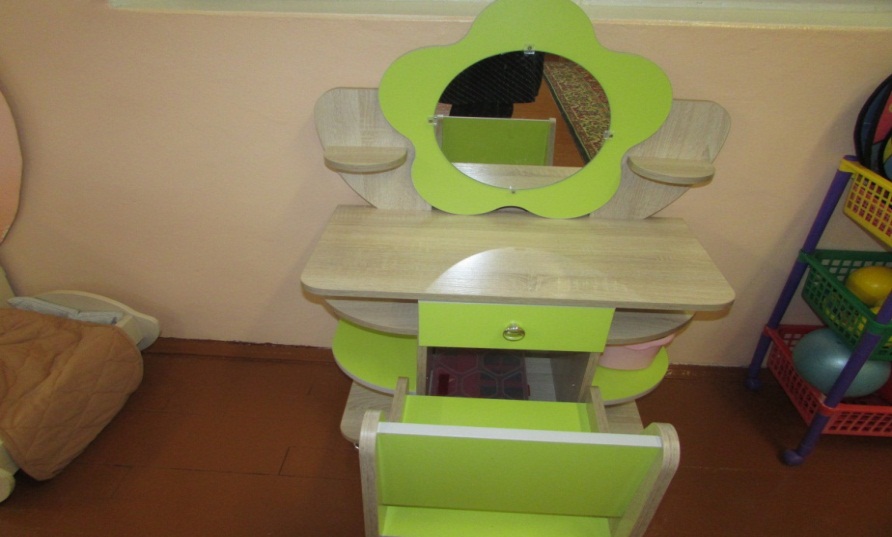 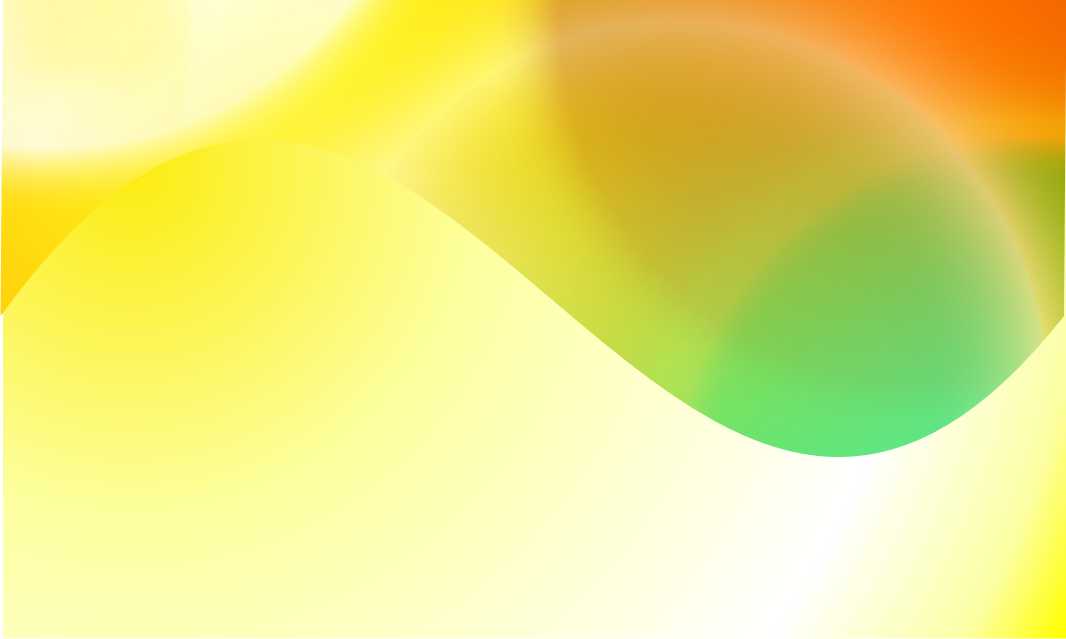 Атрибуты для  сюжетно-ролевых игр «Семья», «Магазин», «Парикмахерская», «Больница», «Банк» и др.
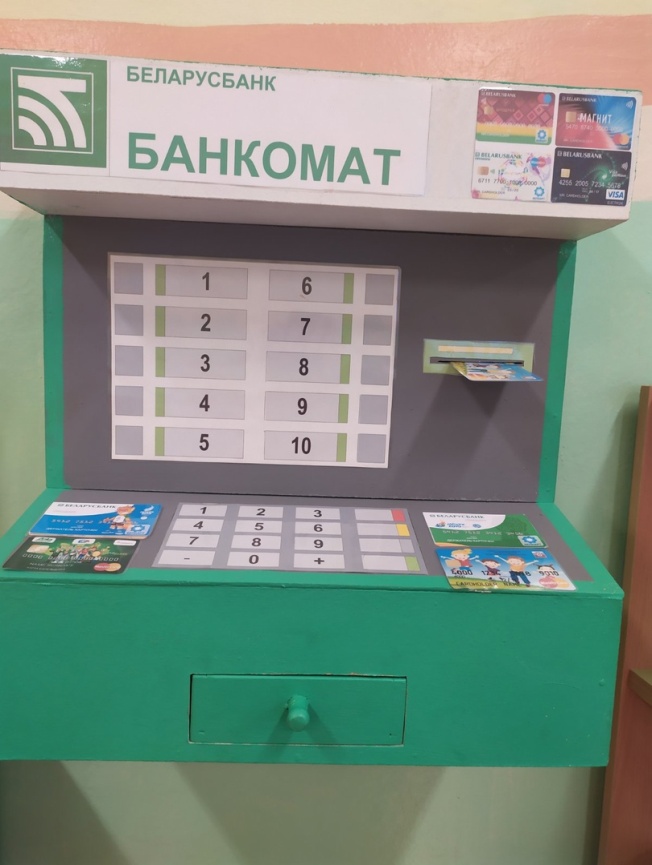 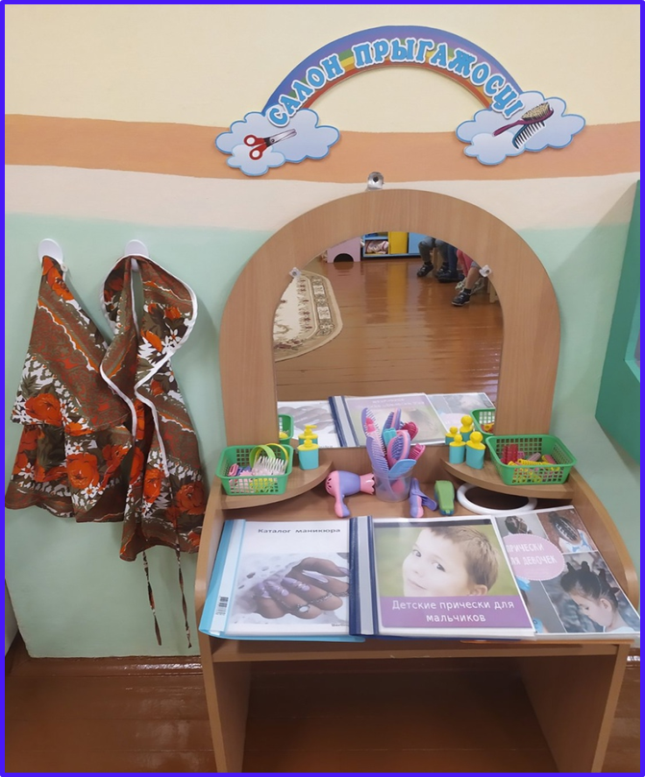 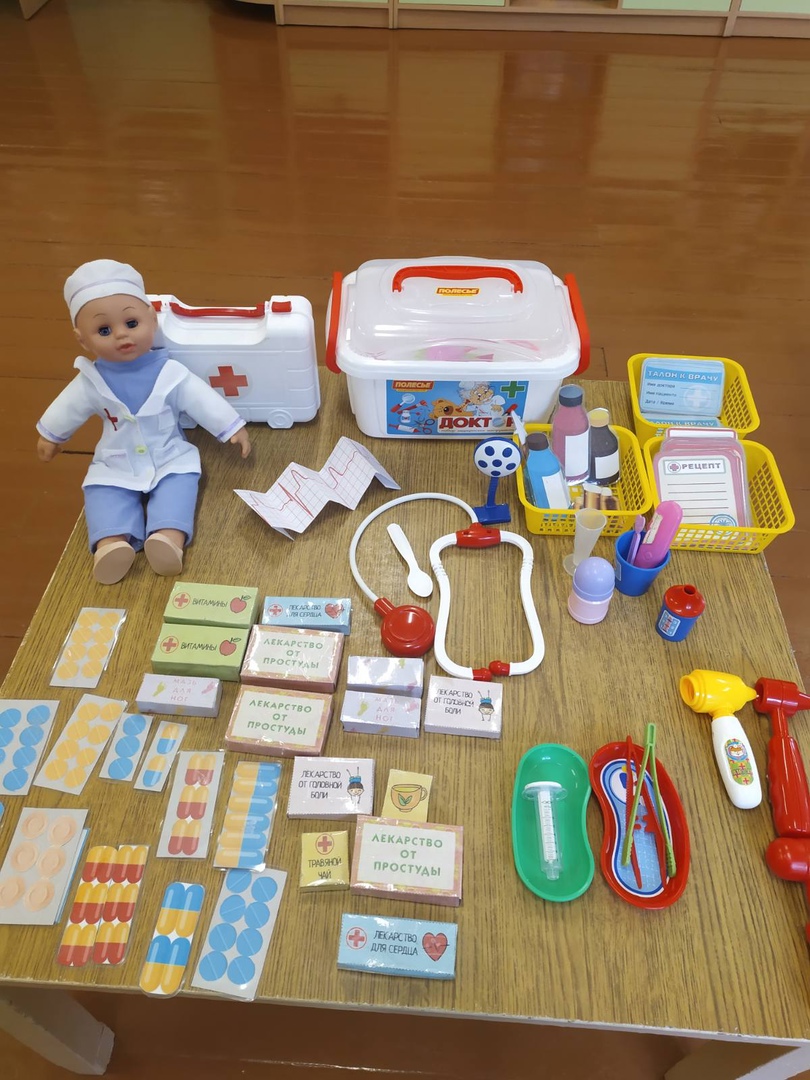 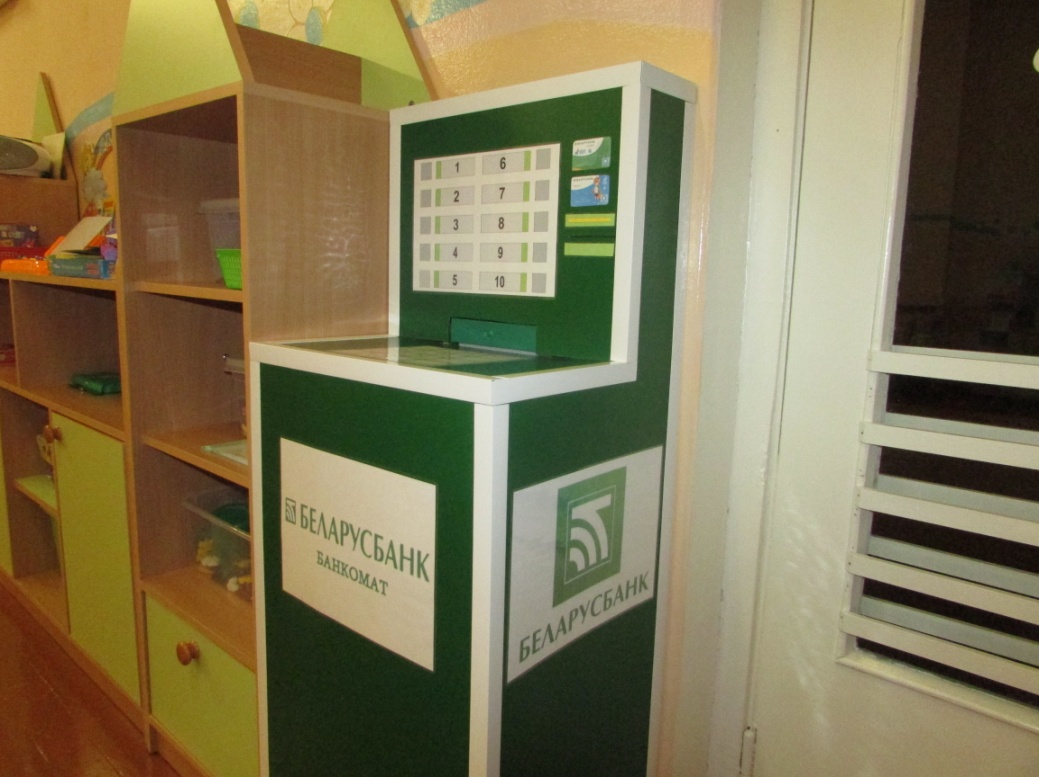 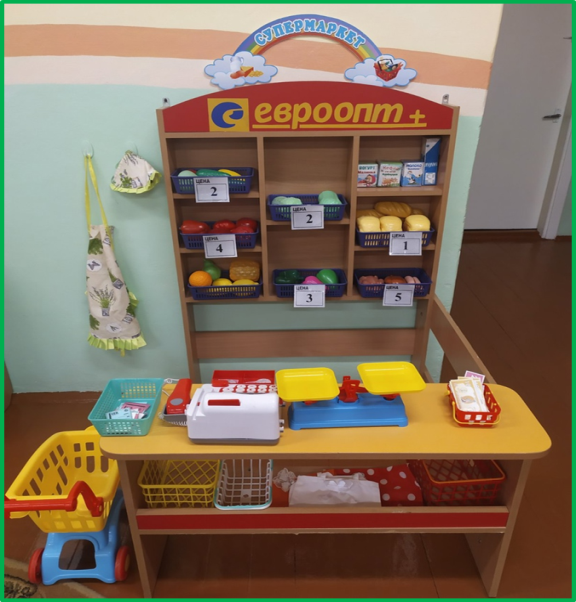 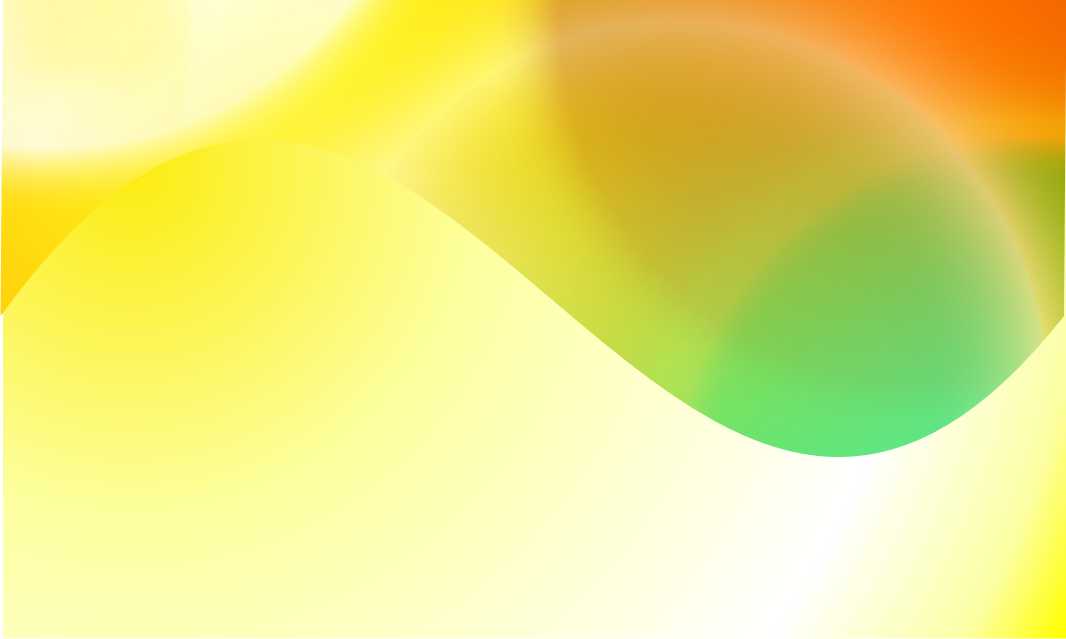 Строительные игры «Пароход», «Машина», «Гараж» и др.
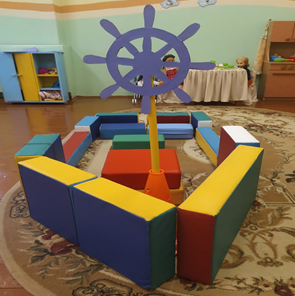 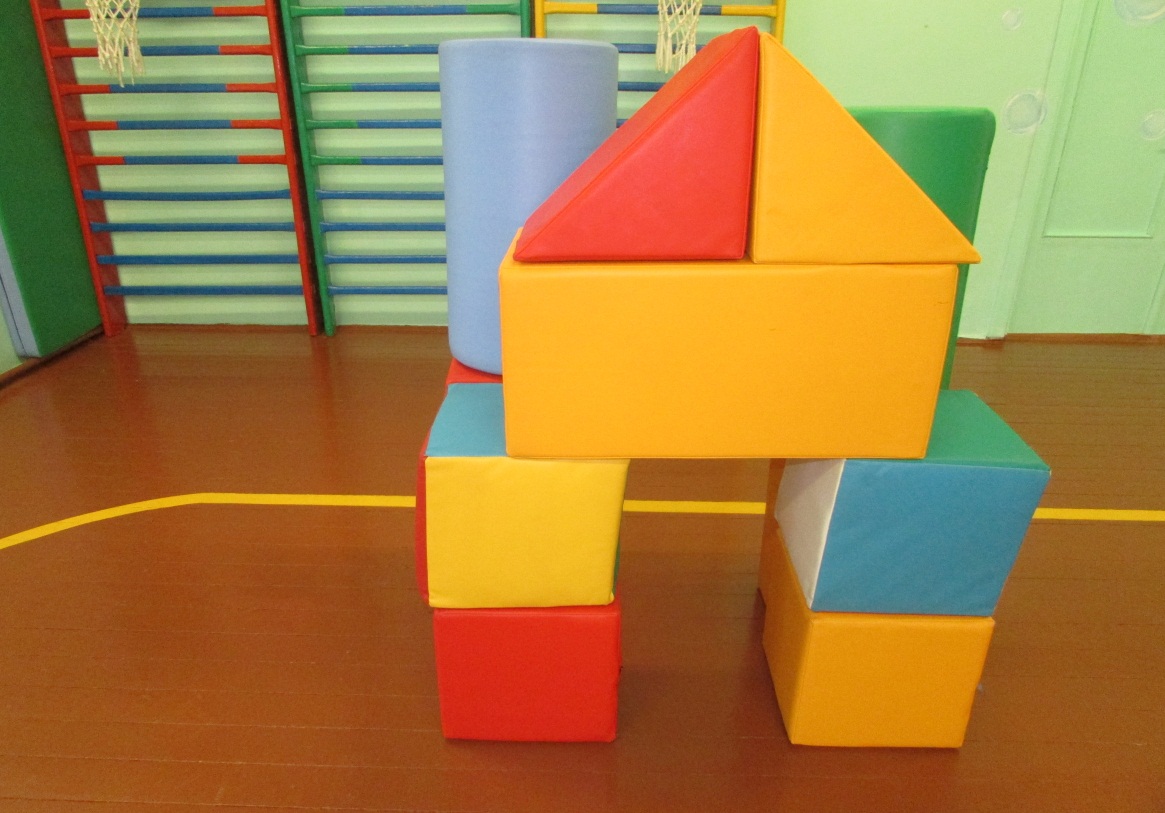 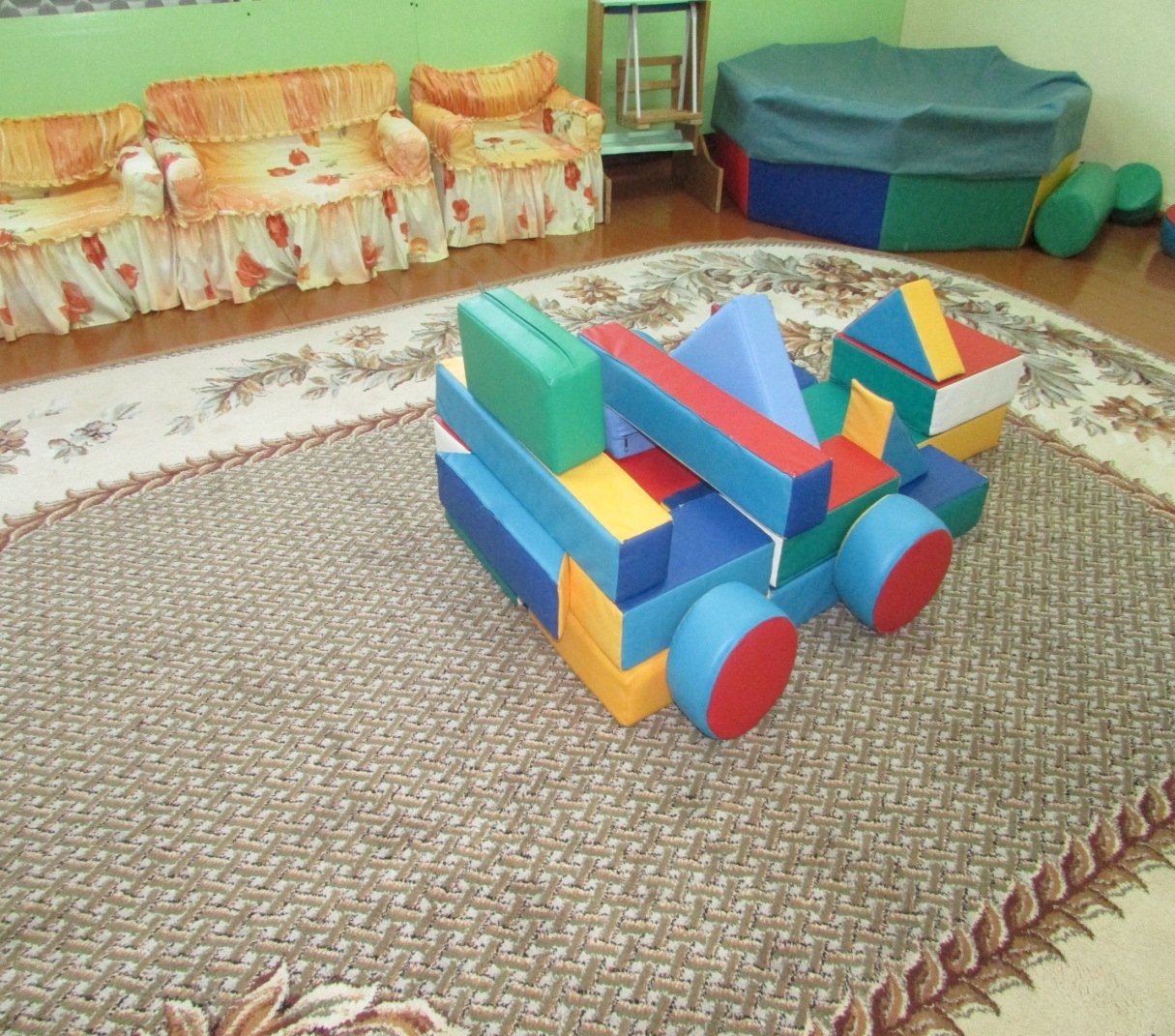 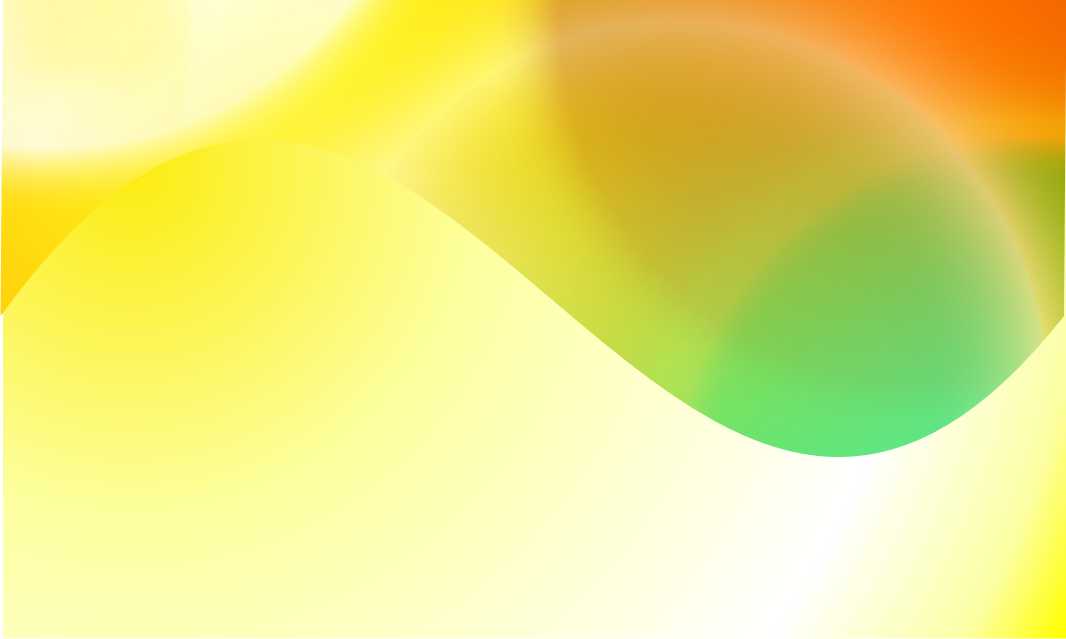 Разнообразные виды транспорта и наборы образных игрушек небольшого размера для режиссерских игр
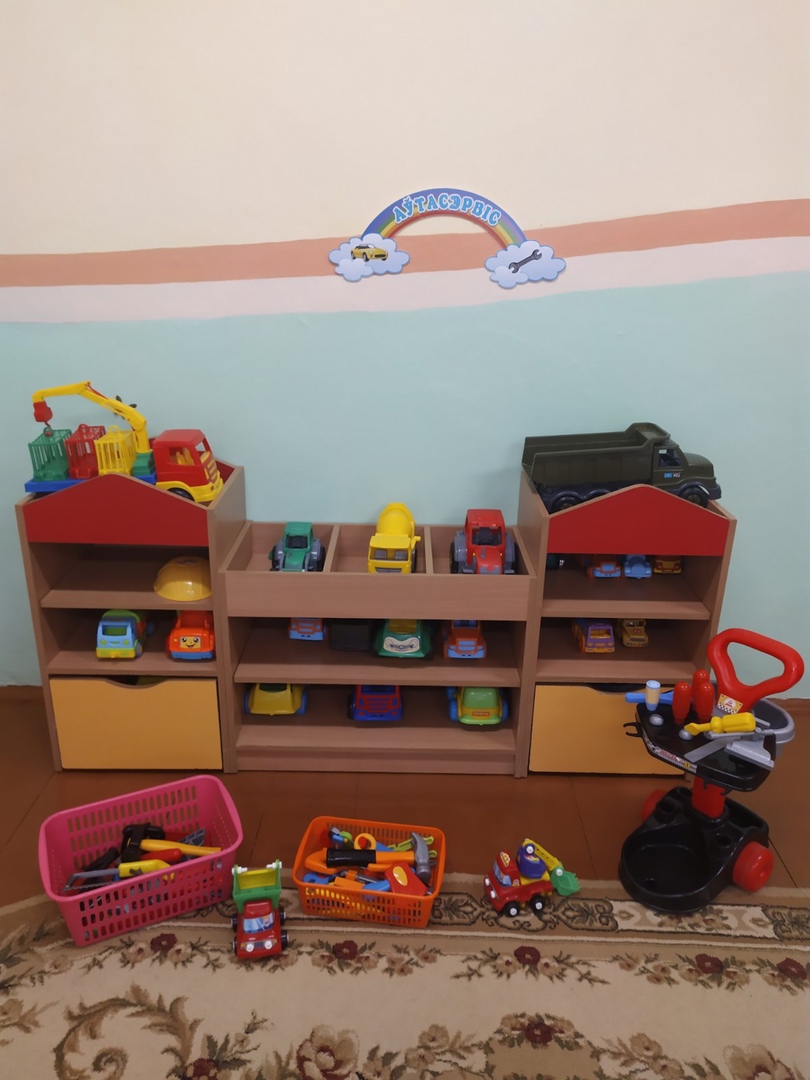 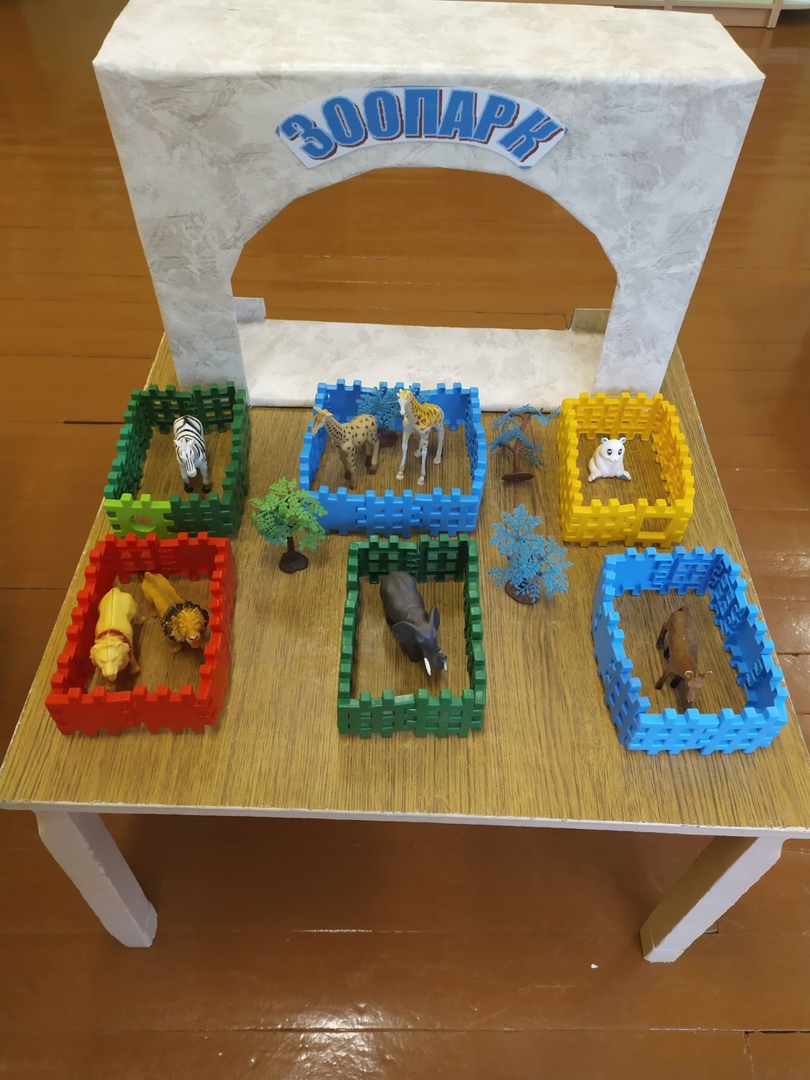 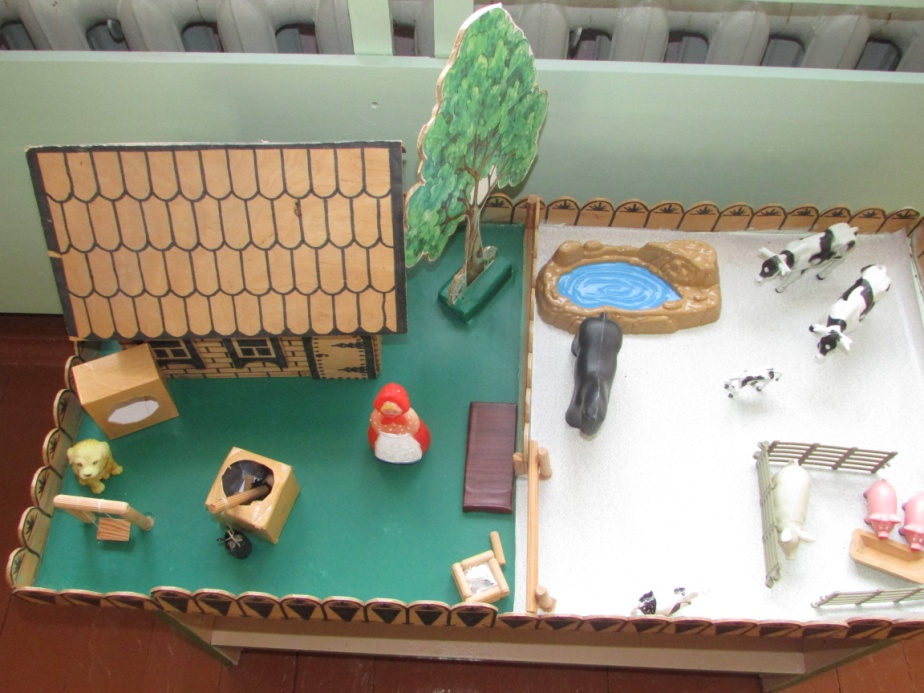 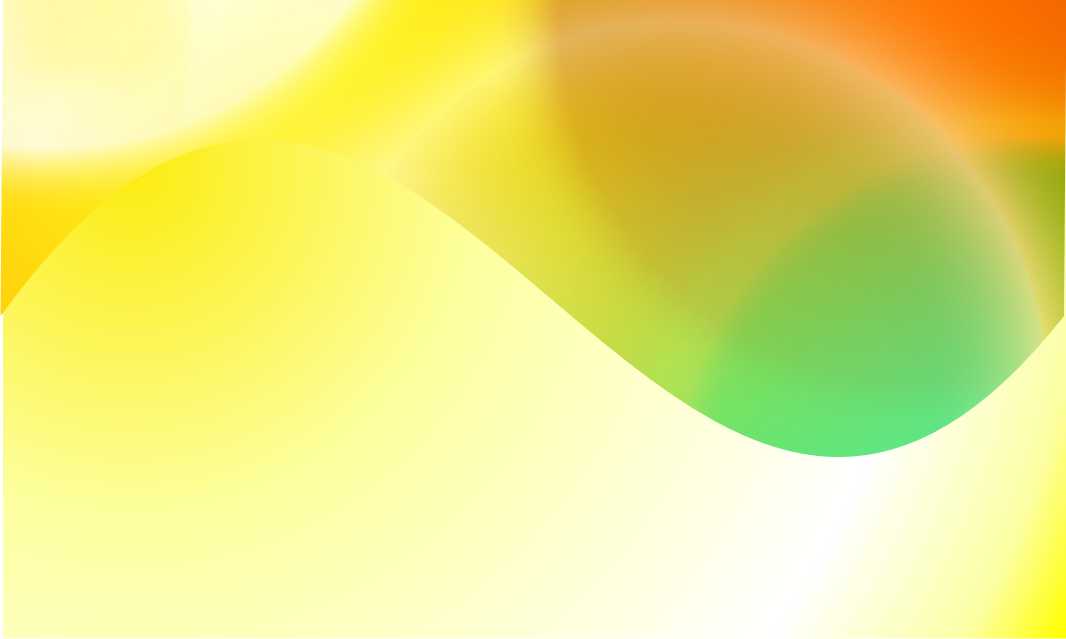 Игровое пространство  в учреждении вне группы
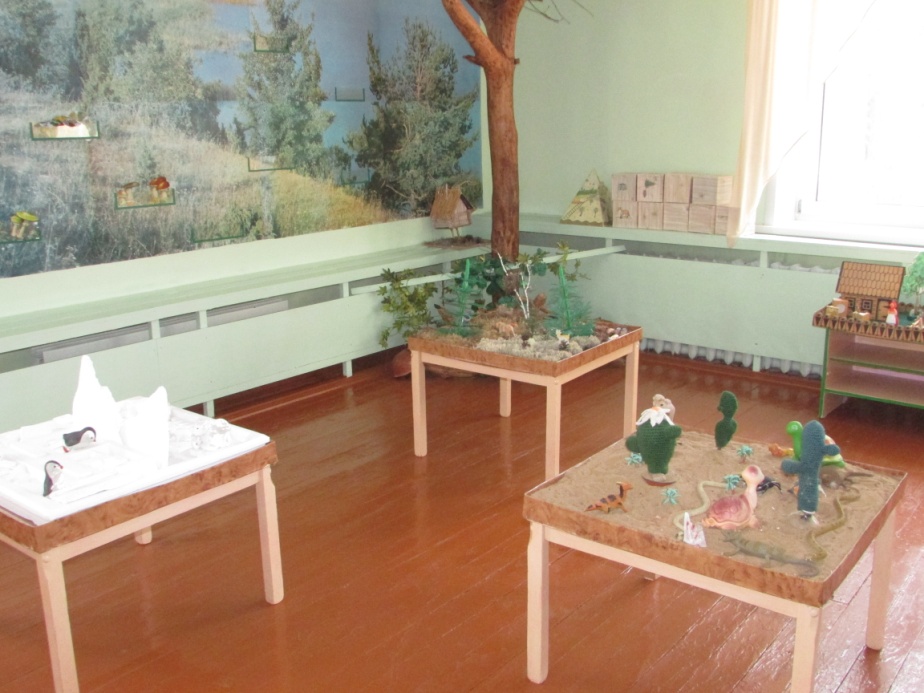 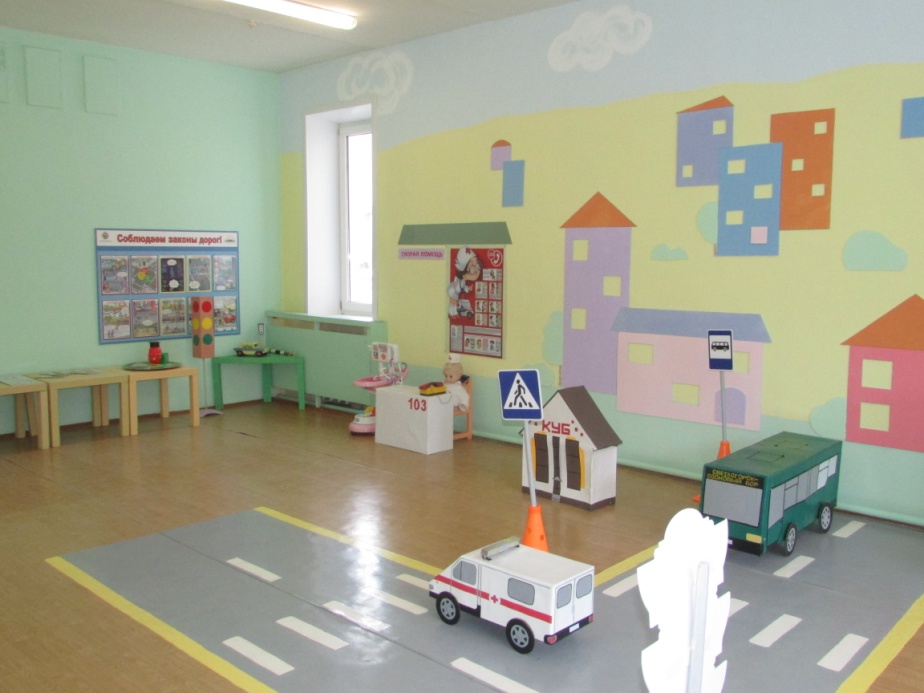 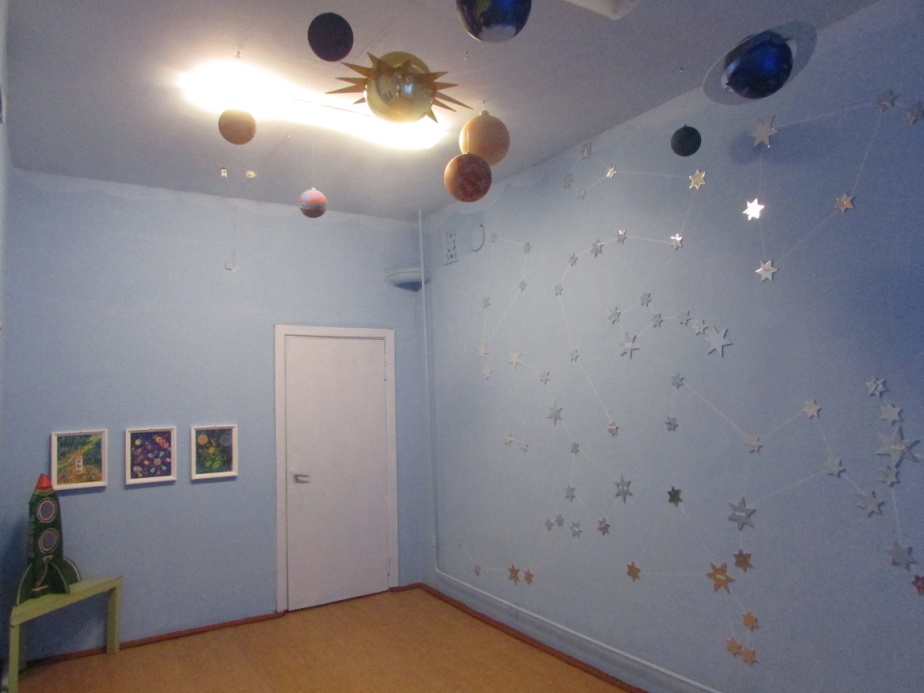 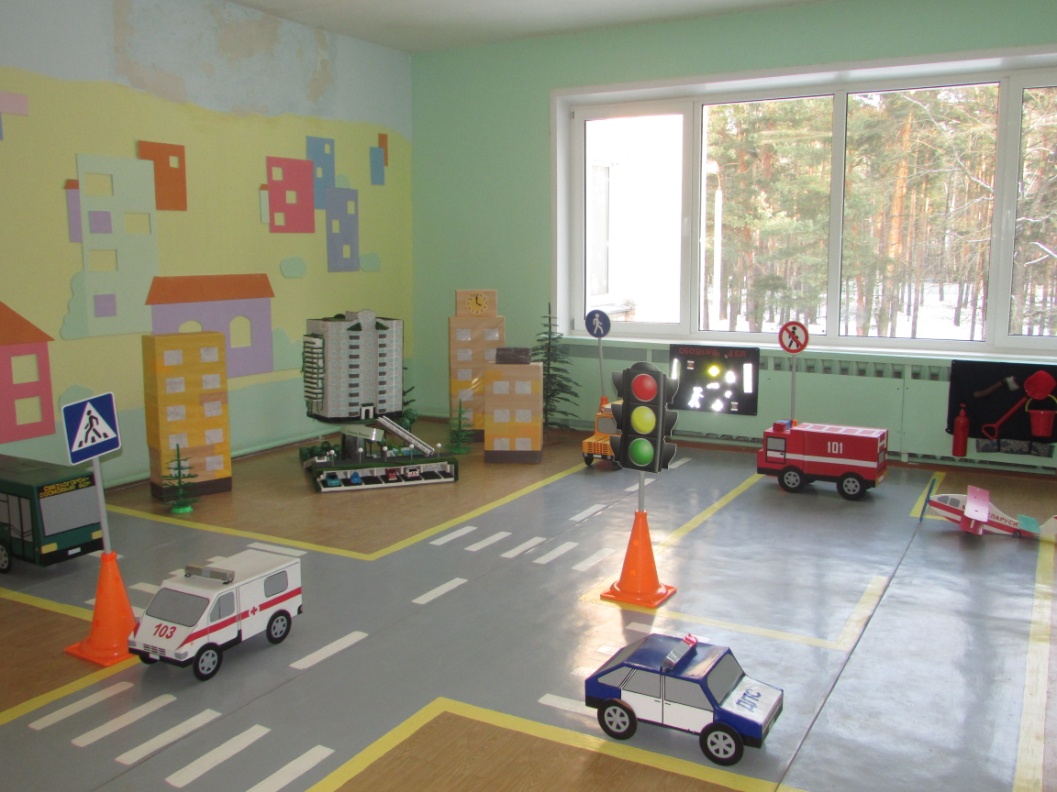 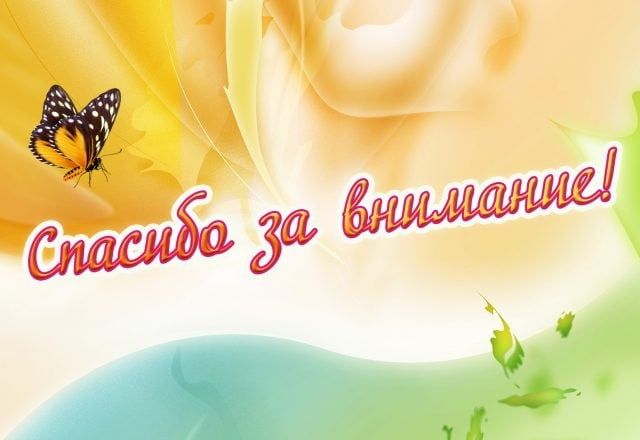 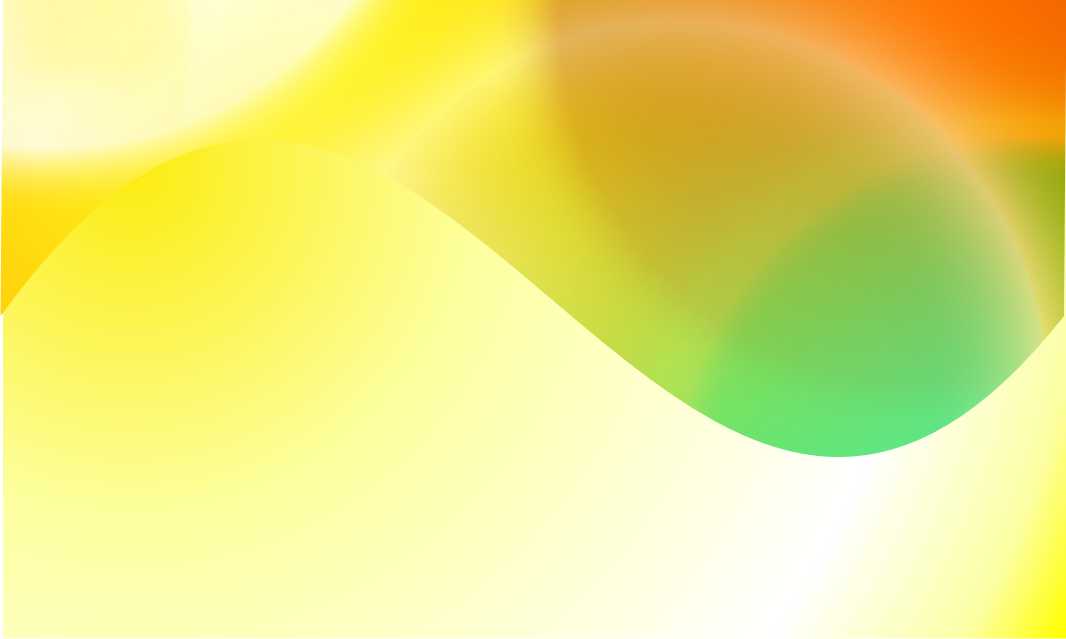